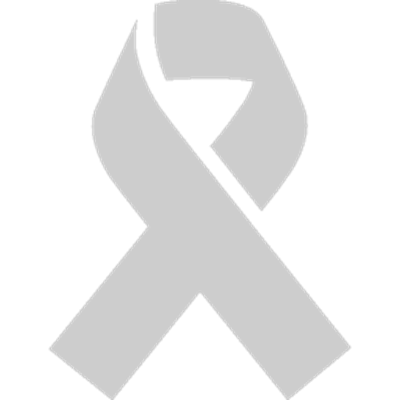 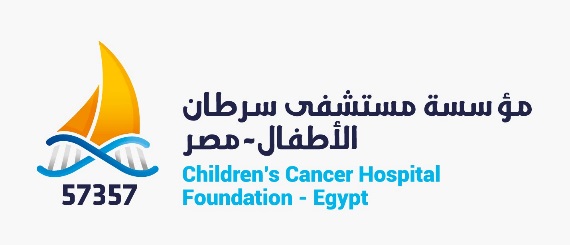 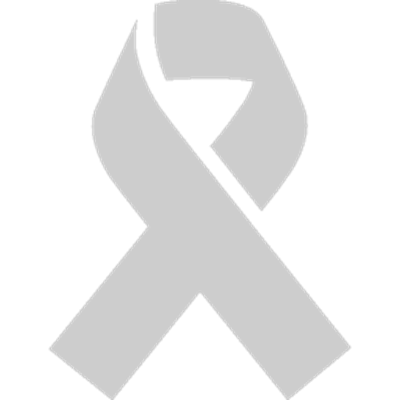 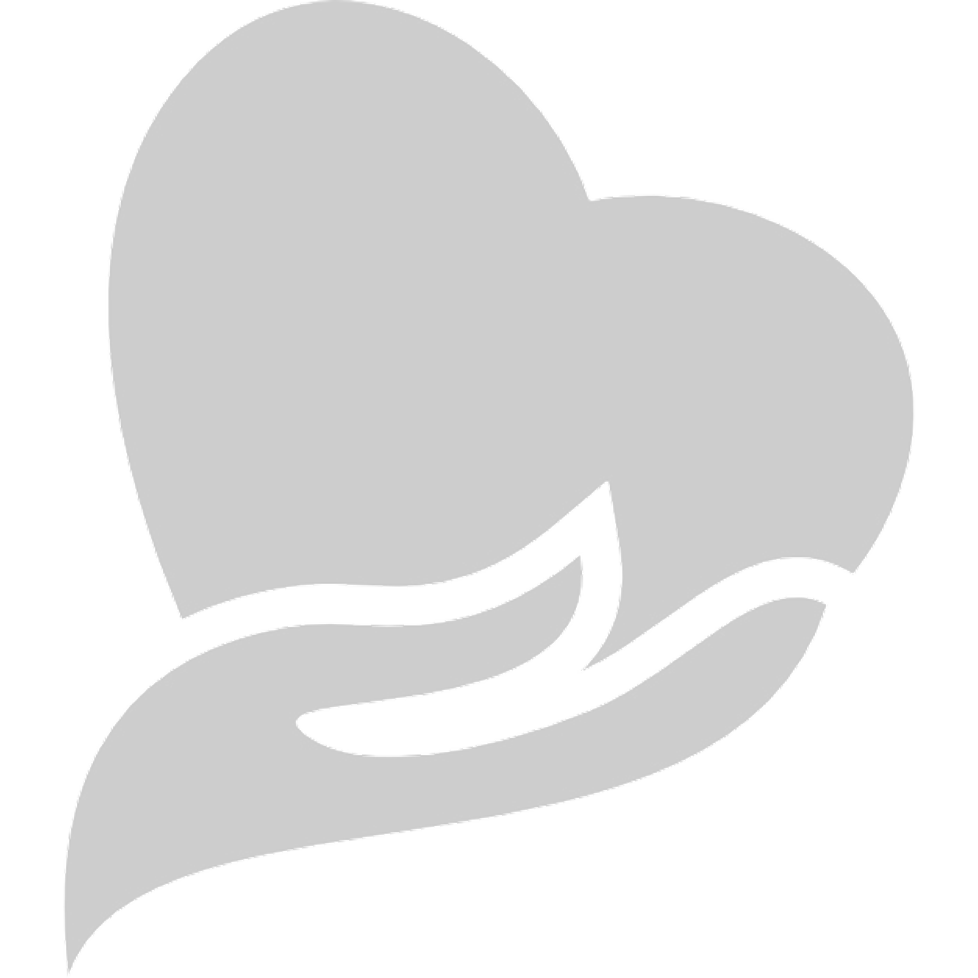 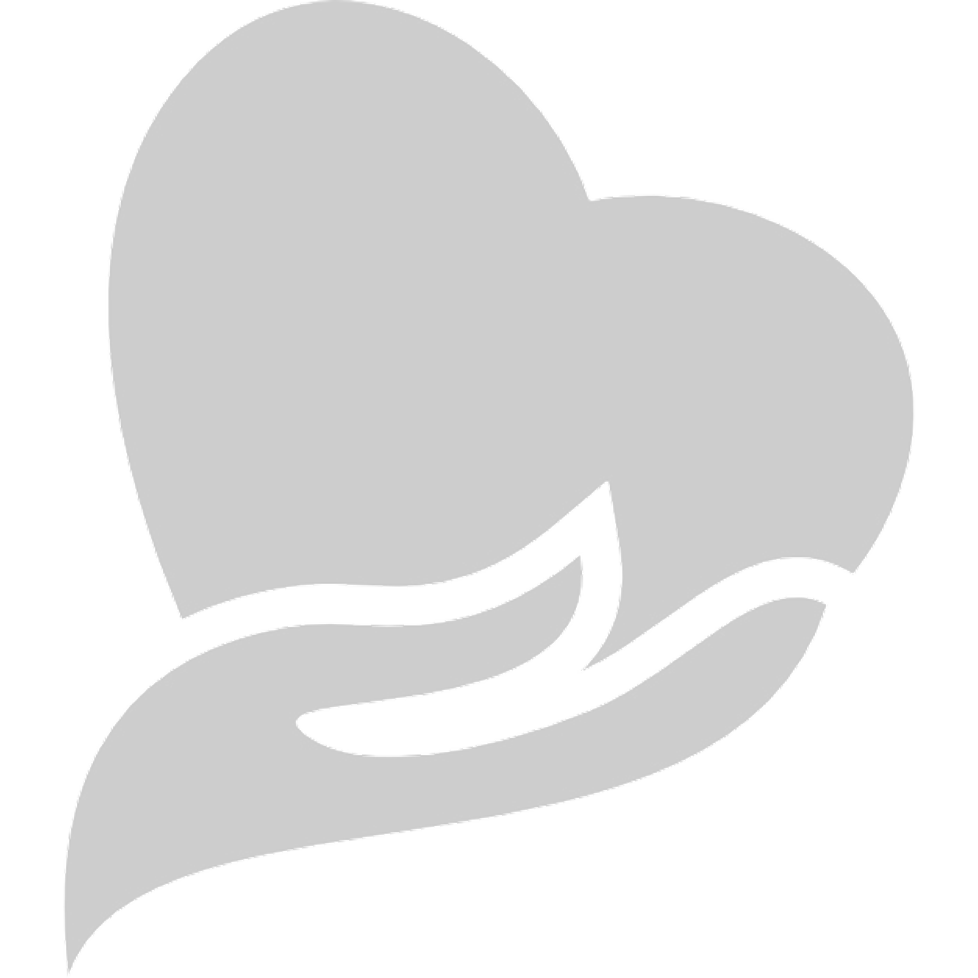 2020 STRATEGY
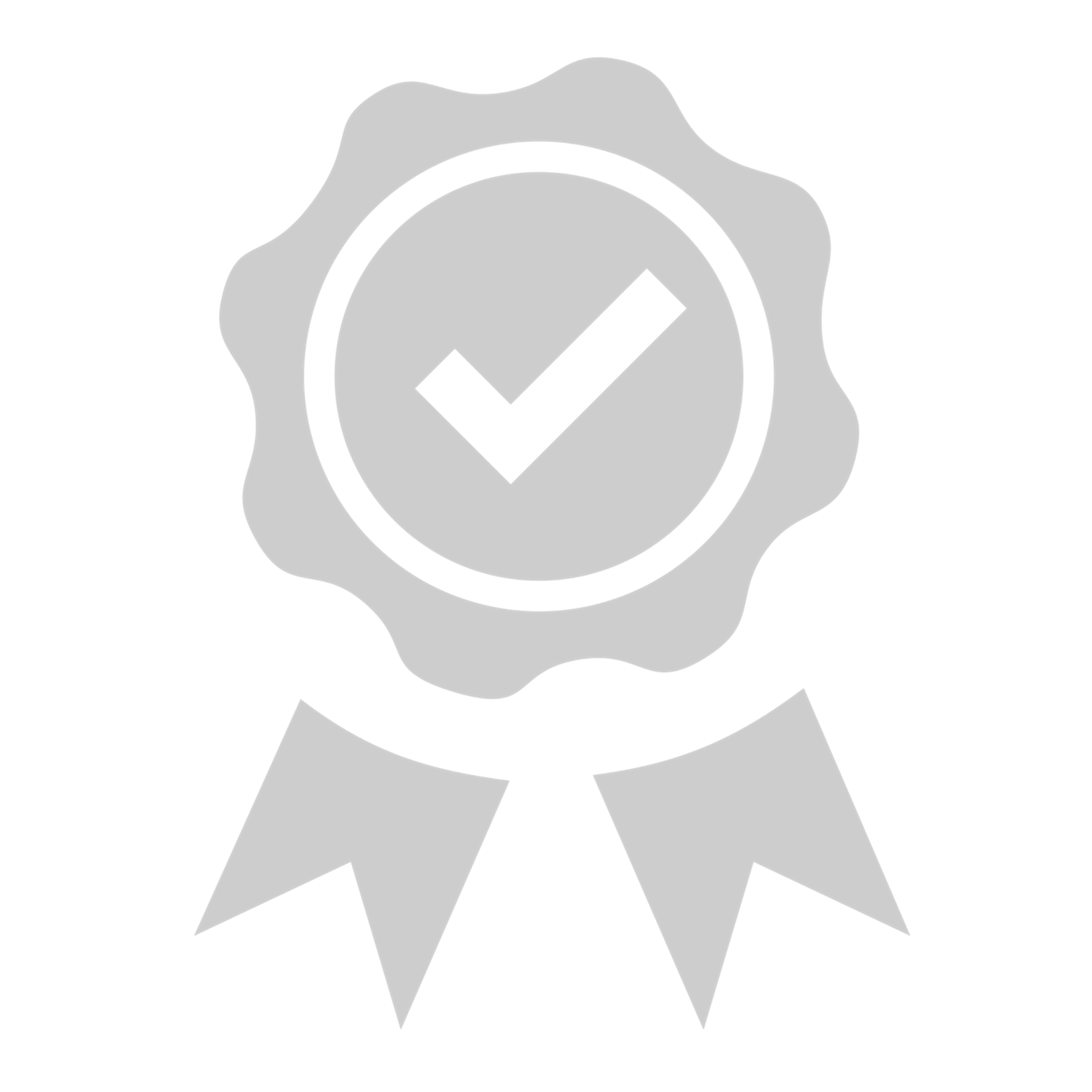 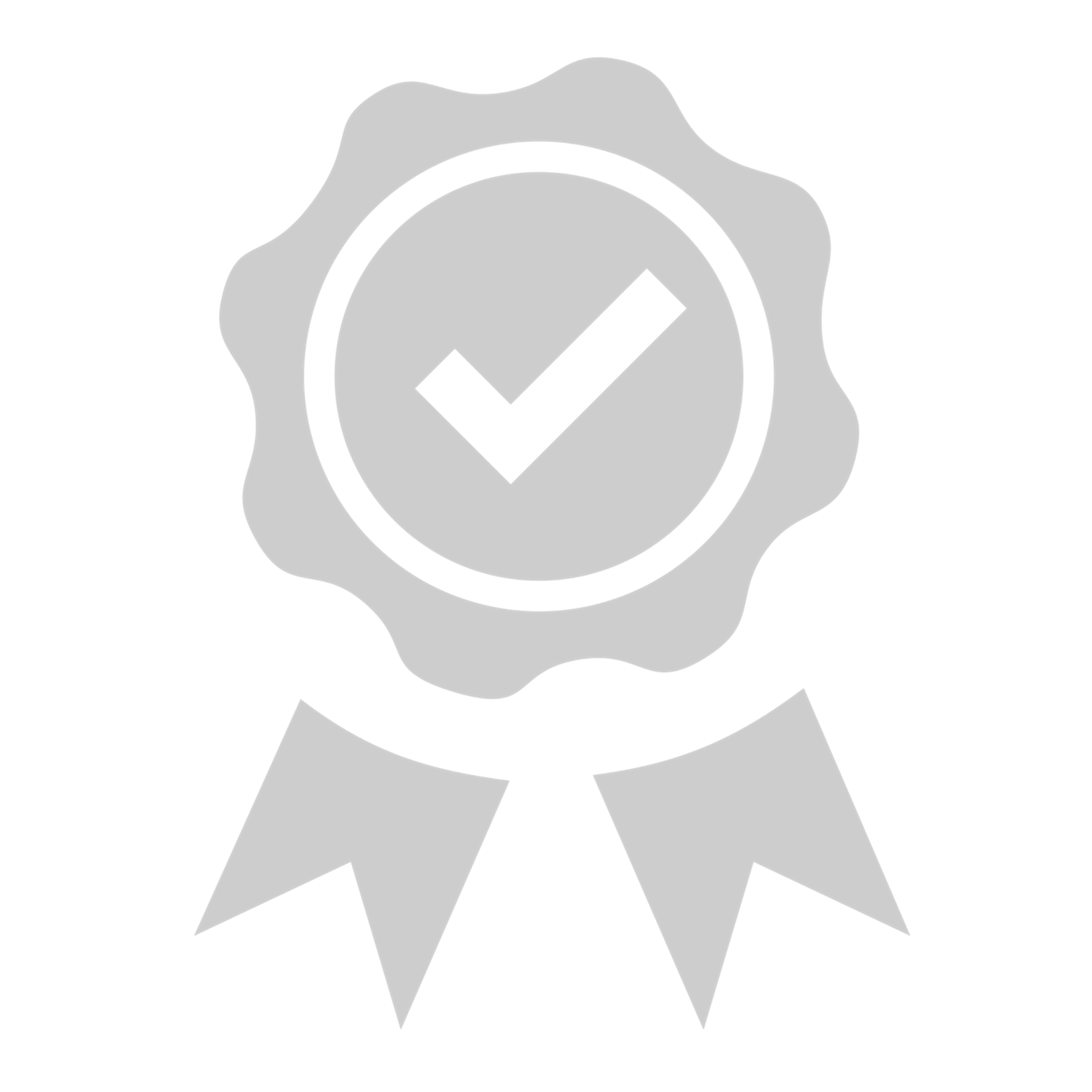 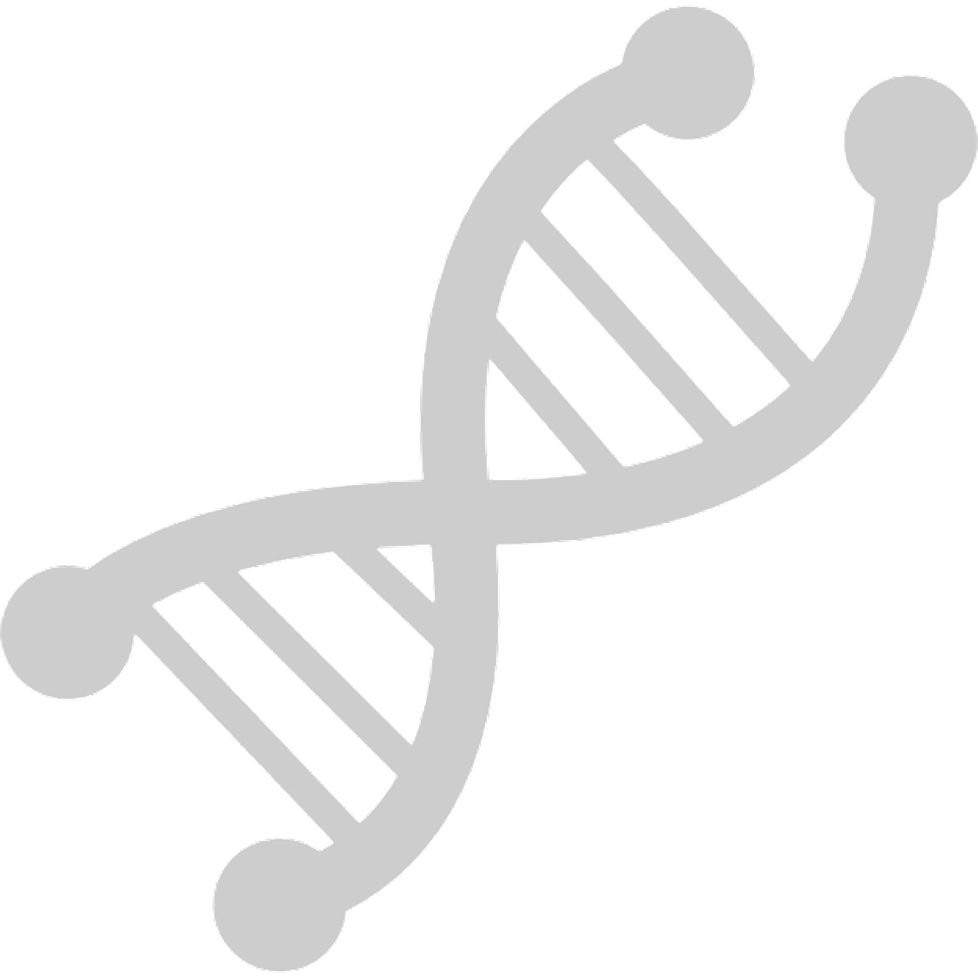 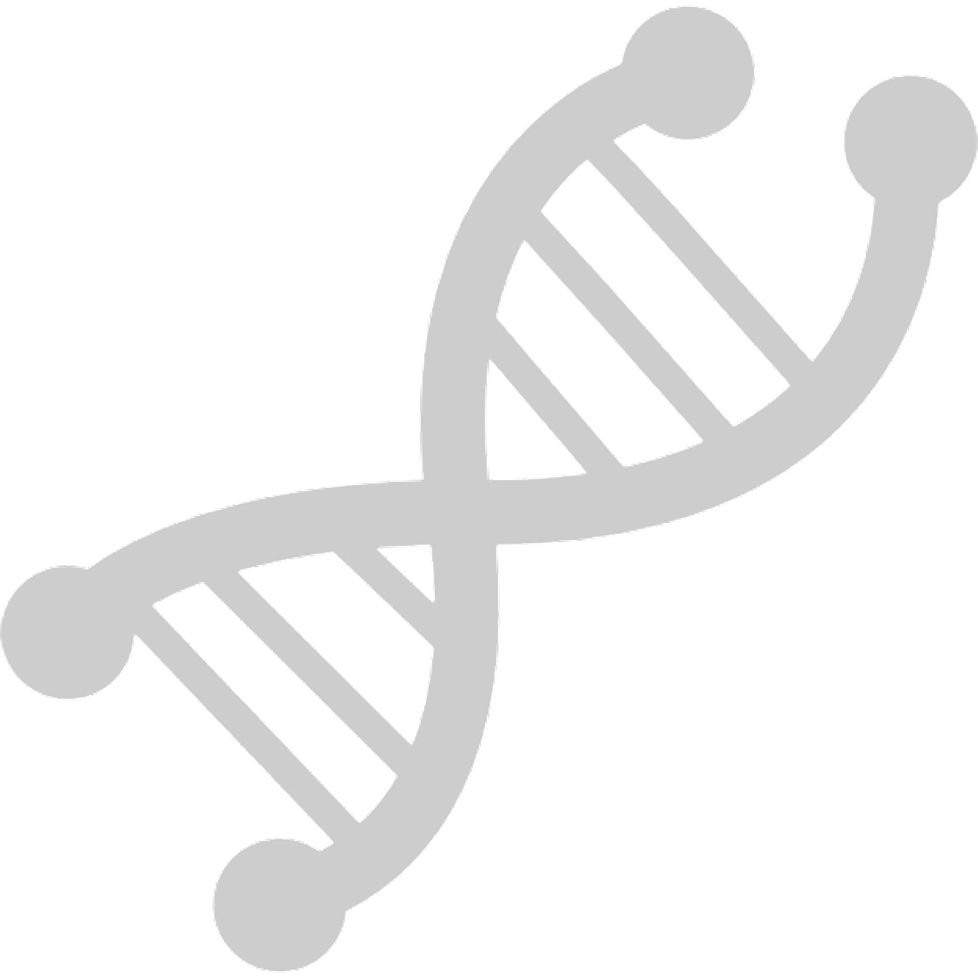 CHILDREN CANCER HOSPITAL 57357
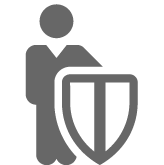 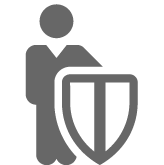 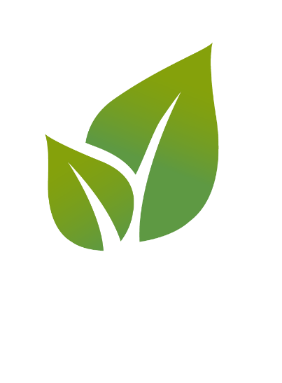 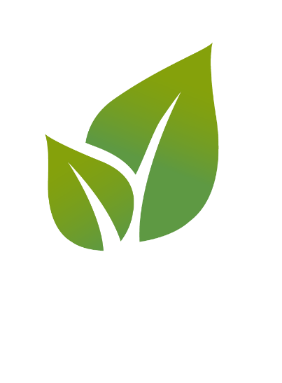 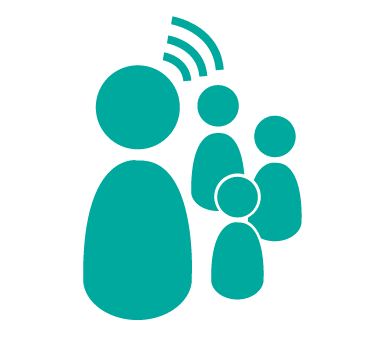 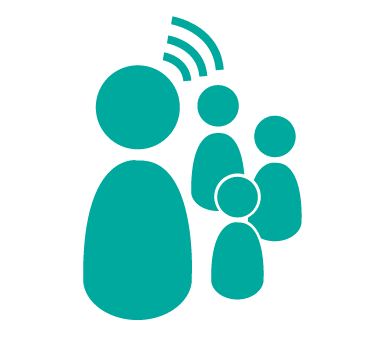 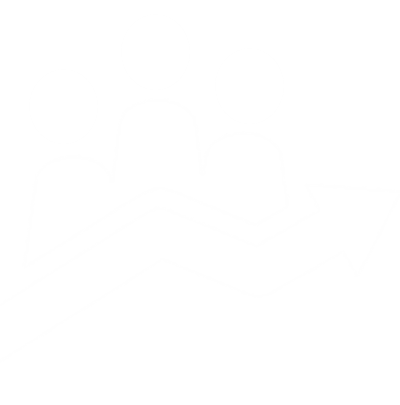 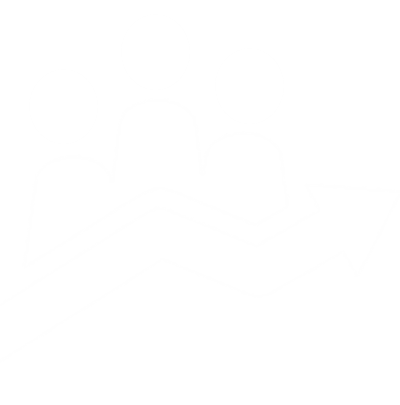 “Before we KNOW strategy,
we need to THINK strategy”
1st
PERSPECTIVE
Key perspectives that together shape the mindset of the 57357 strategy
STRATEGY DERIVES FROM “VISION” 
AND “MISSION”
5
Our key choice in 57357 has been always to work towards “Cancer free childhood”. Our mission is simply the path we chose to get to achieving this “Vision”. Although the vision may be perceived as “too ambitious” or even sometimes “unrealistic”, there is no doubt that setting the par too high was a very effective derive for 57357 Group. This vision has been the key trigger for the growth the Group is currently undergoing; expanding our role beyond healthcare provision to public awareness, research, education, capacity building and technology.
2nd
3rd
PERSPECTIVE
PERSPECTIVE
STRATEGY IS A “MUST”
TO “STAY AT THE TOP” IS WAY MUCH HARDER THAN TO “GET TO THE TOP”
The simplest definition of strategy is “Long-Term Choices”. The decision of any organization to have a strategy is no longer an option. Strategy has rather become a fundamental tool of survival. The question is not anymore “Should we have a strategy?” or even “What is our strategy?”. It has rather become “What is the most efficient way to implement it?”, “How to best measure it?”, “What to do in order to ensure it’s continually validated?” and many other questions sharing an assumption that there is already a strategy in place.
57357 Group has been witnessing fast paced growth throughout the past years from inauguration till being looked at as a leading healthcare organization in Egypt and the region. And although this has not been an easy journey, what still to come is even more challenging and demanding as maturity is more demanding than maturing. Accordingly what derives us to grow is not “what others do?”. It is rather a solid belief that “We still can do better” so long as “We still can do more”.
4th
5th
1ST PERSPECTIVE
PERSPECTIVE
PERSPECTIVE
STRATEGY IS A “FIRST PRIORITY”
“EVERYONE” CONTRIBUTES TO 
STRATEGY
One of the most common reasons for failing to achieve strategy is getting trapped into day-to-day issues and decisions at the expense of pursuing strategy. The fact that such decisions may be “urgent” should never be an excuse not to give priority to other “less urgent yet way more important” decisions. In order to achieve synergy and alignment we need a common “Direction” for which we thrive to strike a balance between what we need to achieve on both the short and long runs. What we believe in 57357 is that “short-term thinking may prevent failure, but it is only long-terms thinking that derives success”.
“Even the best strategy, can be badly implemented” – Kaplan – In this context our main concern in 57357 is make our strategy work. And since “people involvement” has been always a key enabler for successfully implemented strategies, we share a belief that regardless of position or grade, everyone working in 57357 has a contribution to strategy and everyone is accountable for its achievement. Clear communication enables higher levels of involvement which by turn determines levels of achievement. The bottom-line is that strategy only gets implemented by people who understand it and believe in it.
57357 STRATEGY
ARCHITECTURE
VISION 
“Cancer Free Childhood”
FOUNDATION
This figure summarizes the methodology that has been applied in developing this strategy and the architecture according to which it has been designed.
MISSION STATEMENT
GOALS 
Eight BHAG – Big Hairy Audacious Goals
ARTICULATION
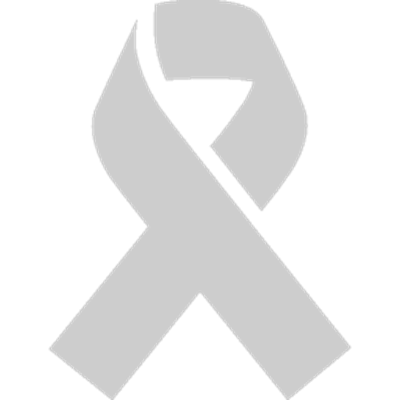 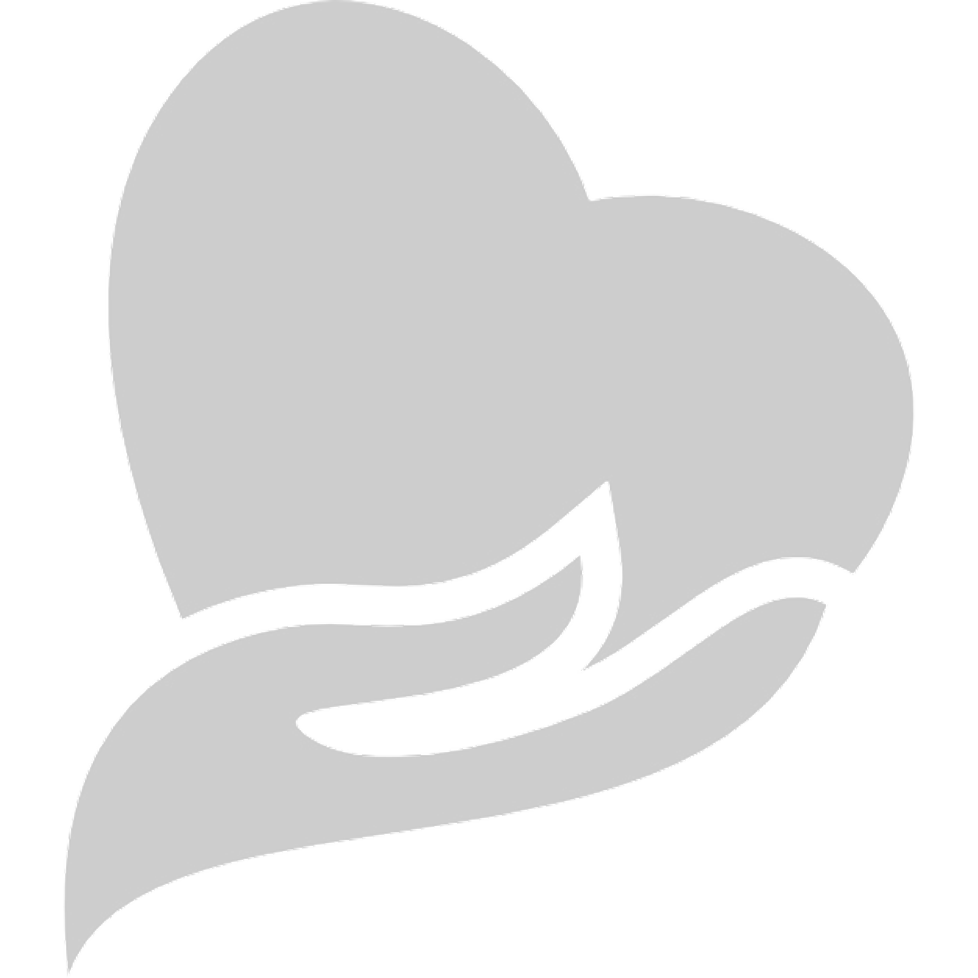 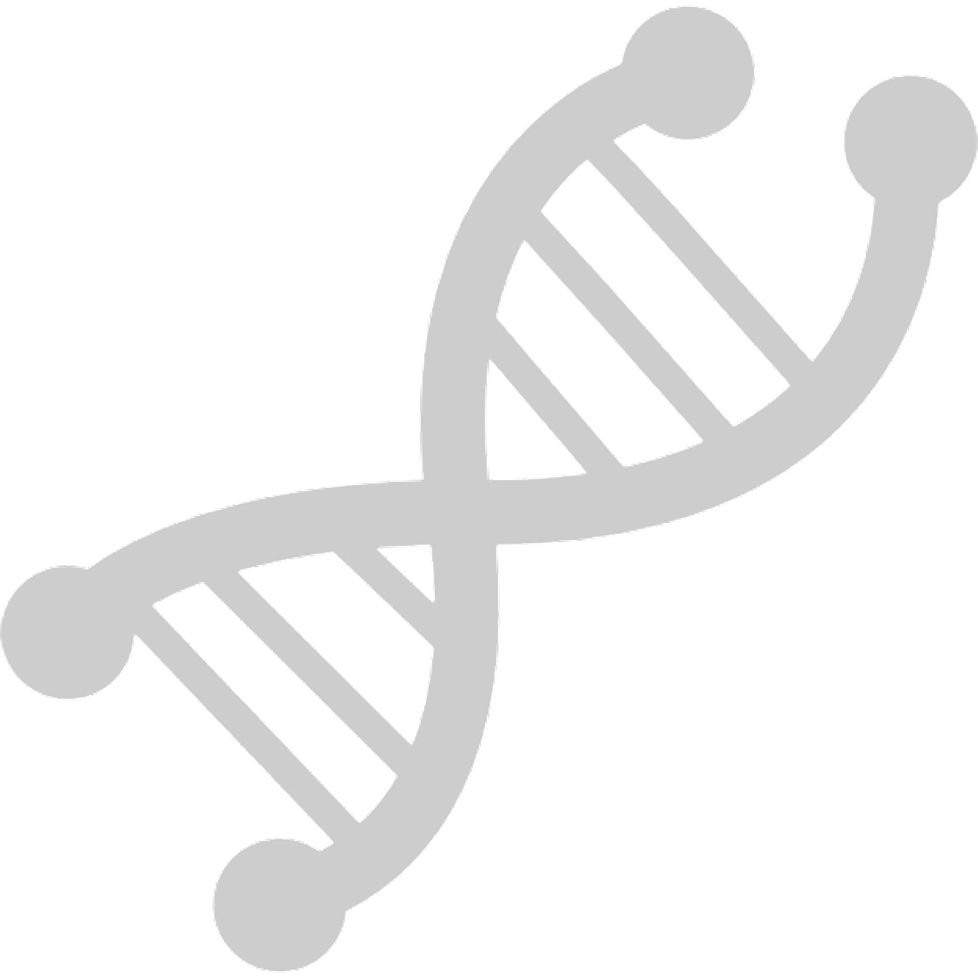 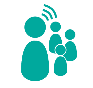 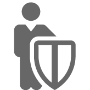 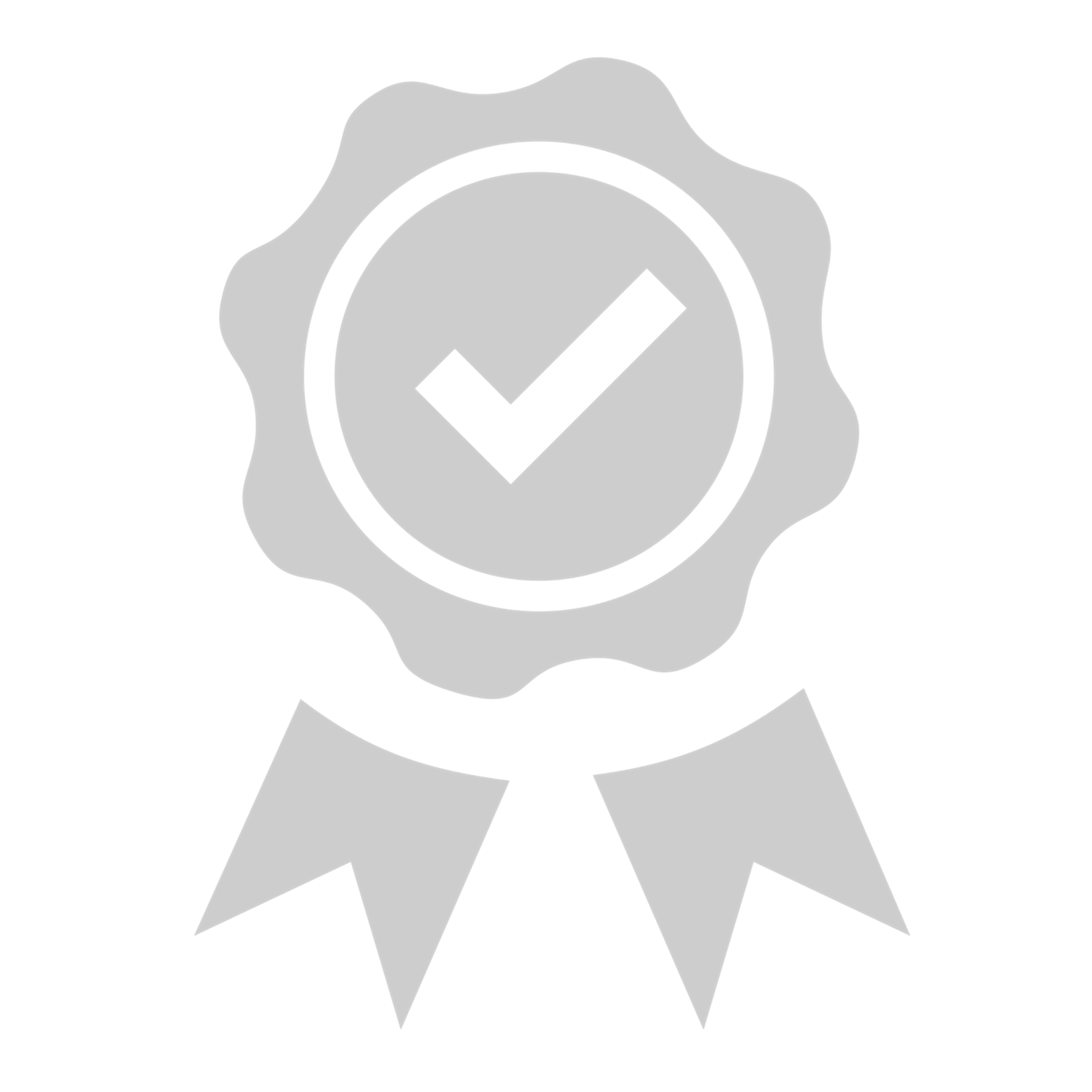 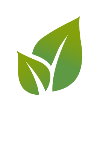 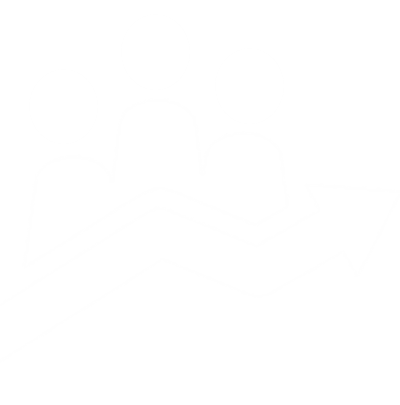 KEY STRATEGIC INDICATORS 
Four KSIs for each BHAG
TRANSLATION
DEPARTMENTAL CASCADING
KSIs are considered (Objectives) then broken down into (Strategies) which are by turn cascaded into departmental (Key Performance Indicators) and (initiatives)
CASCADING
Challenge The Frontiers Of Cure
Alleviate The Suffering Of Our Patients
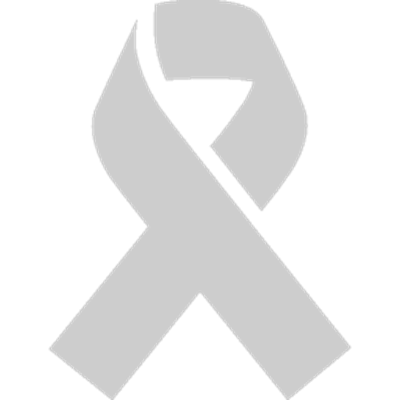 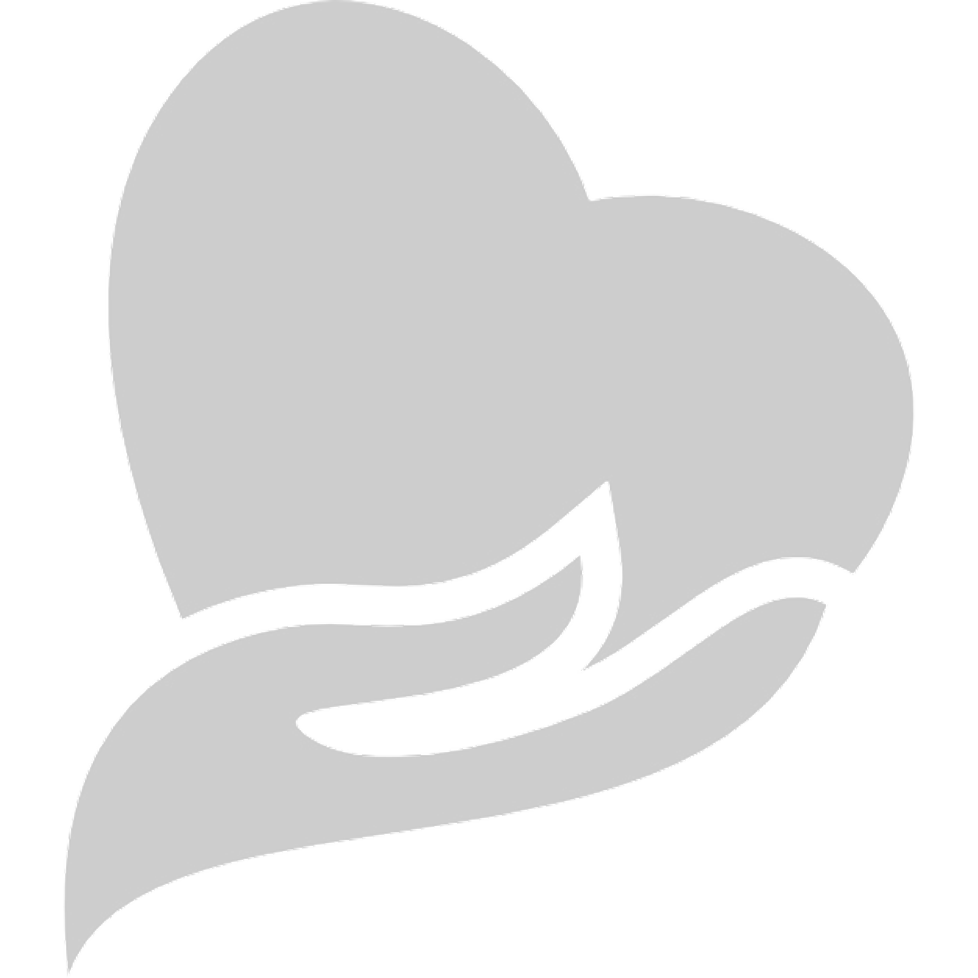 1
2
Build On And Expand Research Core
Quality In Every Aspect Of Operation
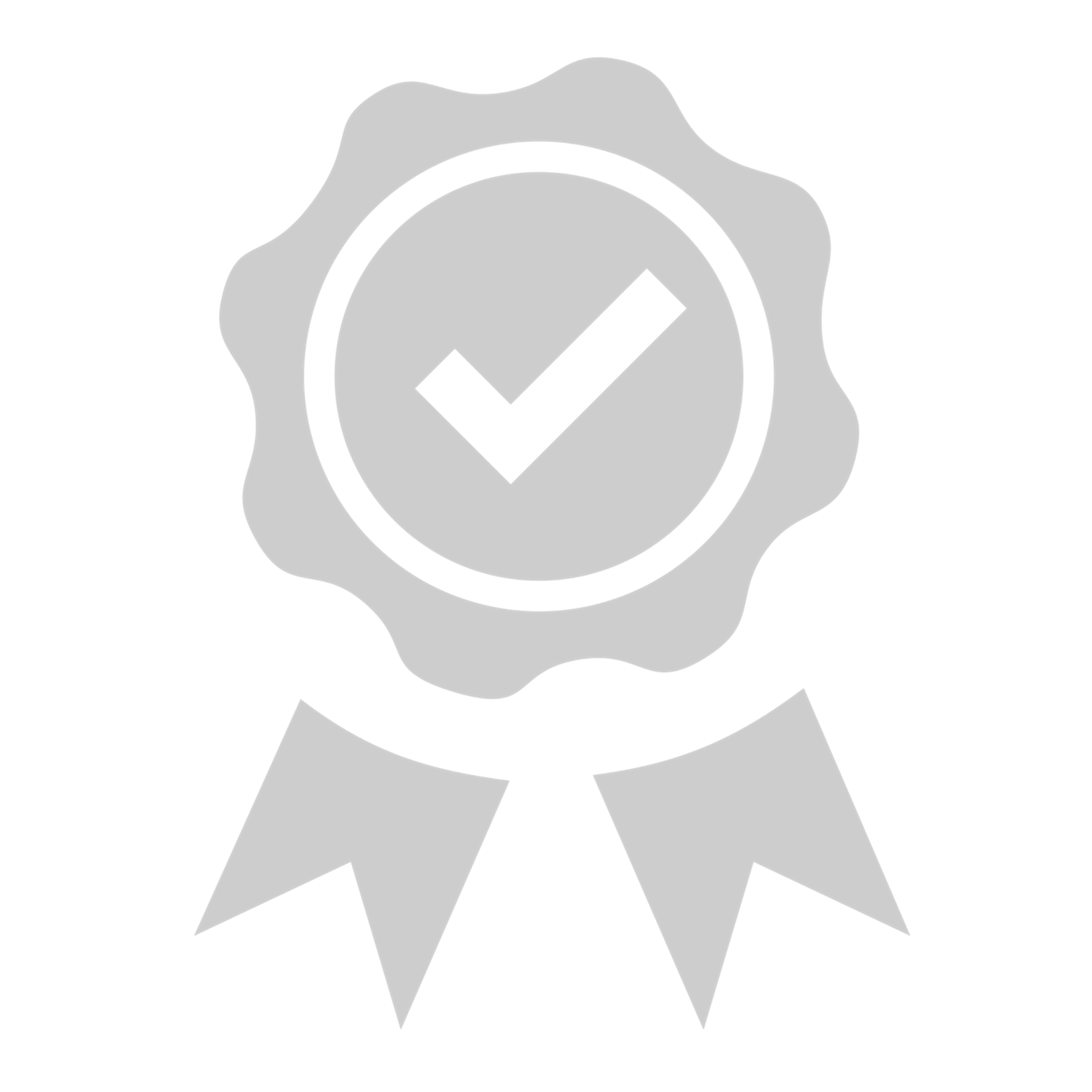 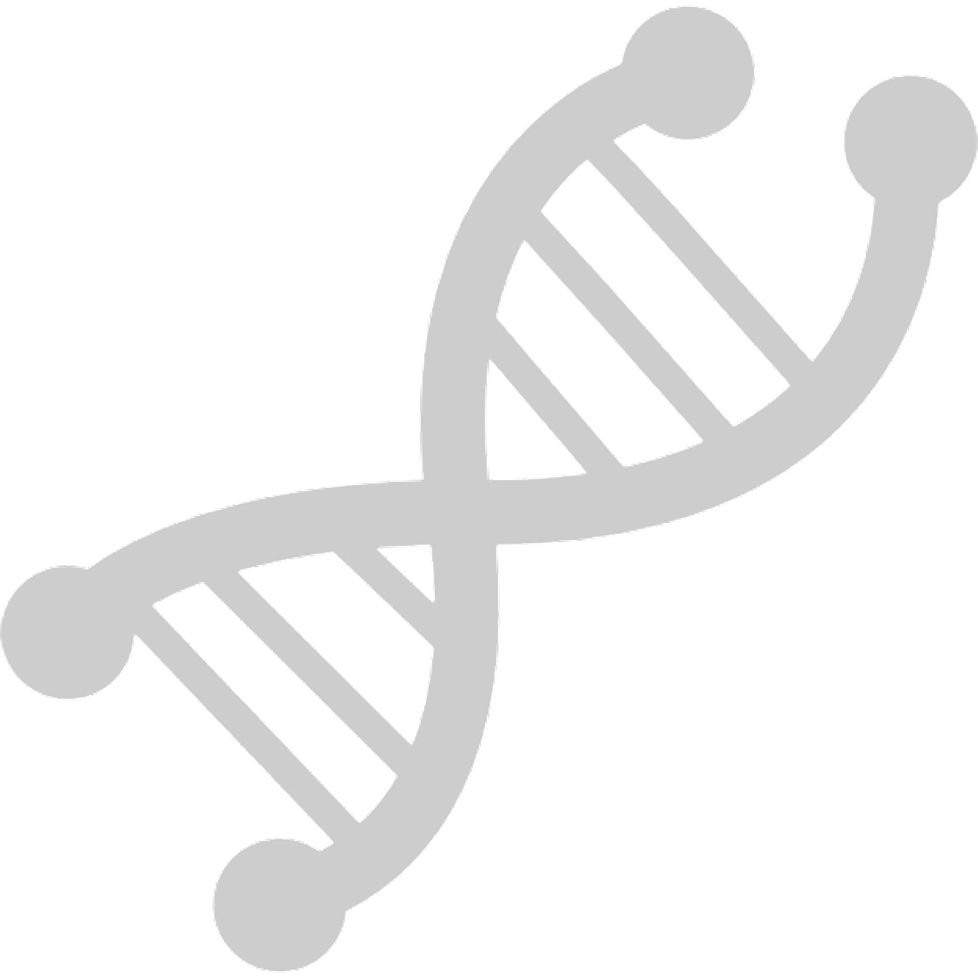 4
3
Develop Evidence Based Safe Practice
A Role Model For Environmental Responsibility
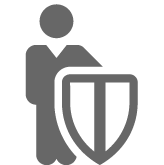 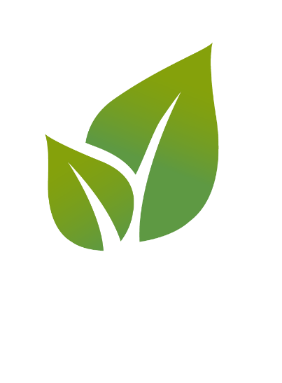 6
5
Community Engagement And Public Awareness
Build The Capacity Of Professional Calibers
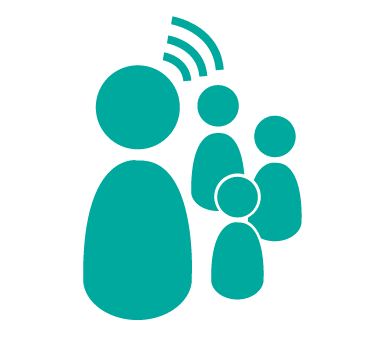 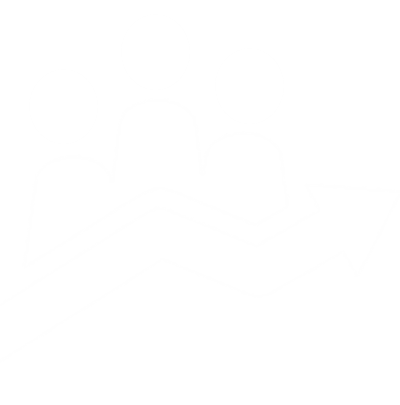 8
7
1
2
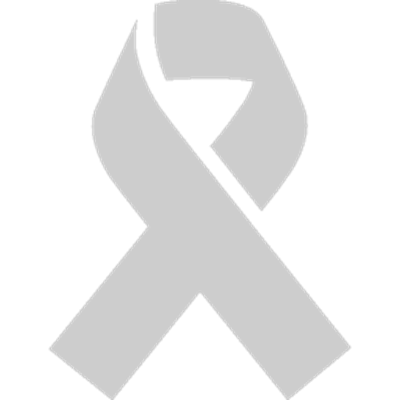 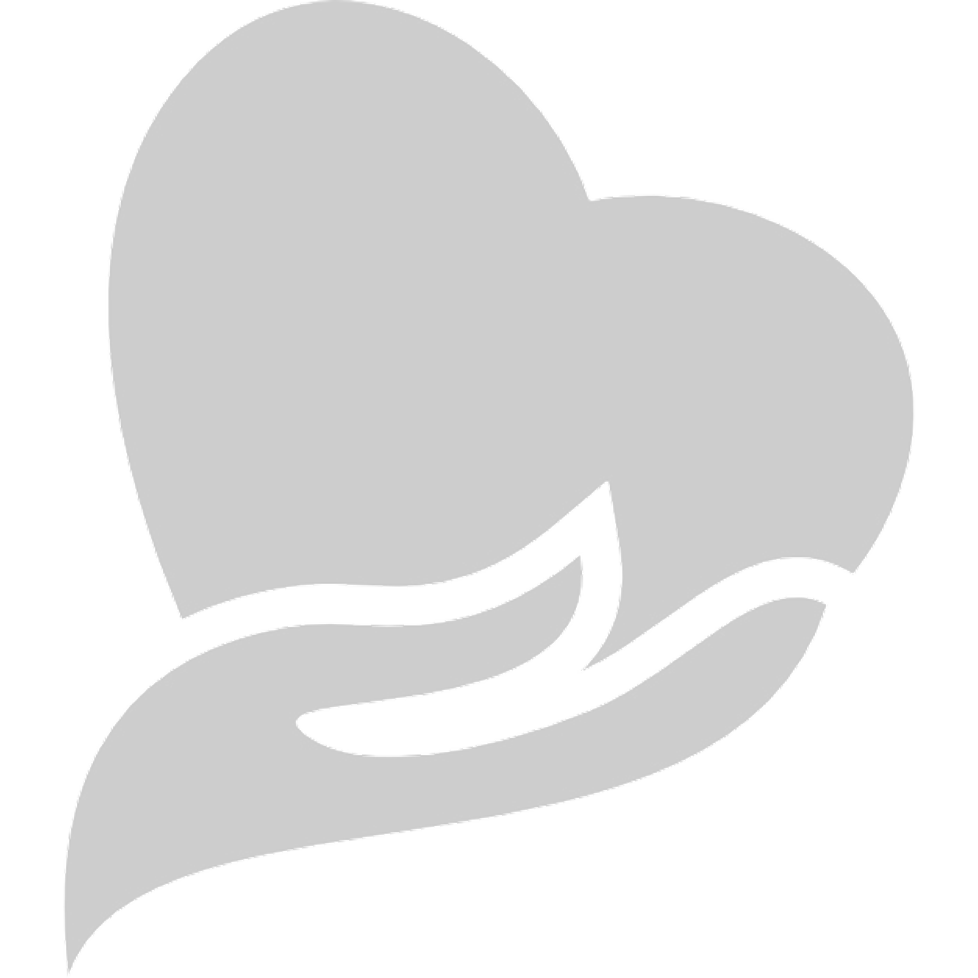 Challenge The Frontiers Of Cure
Alleviate The Suffering Of Our Patients
Alleviate the suffering of our patients along their journey through passionate family-centered care
Challenge the frontiers of cure towards the best international results
Key Strategic Indicators
Key Strategic Indicators
Targets & baselines marked (*) indicates that an initiative is undertaken to measure them
3
4
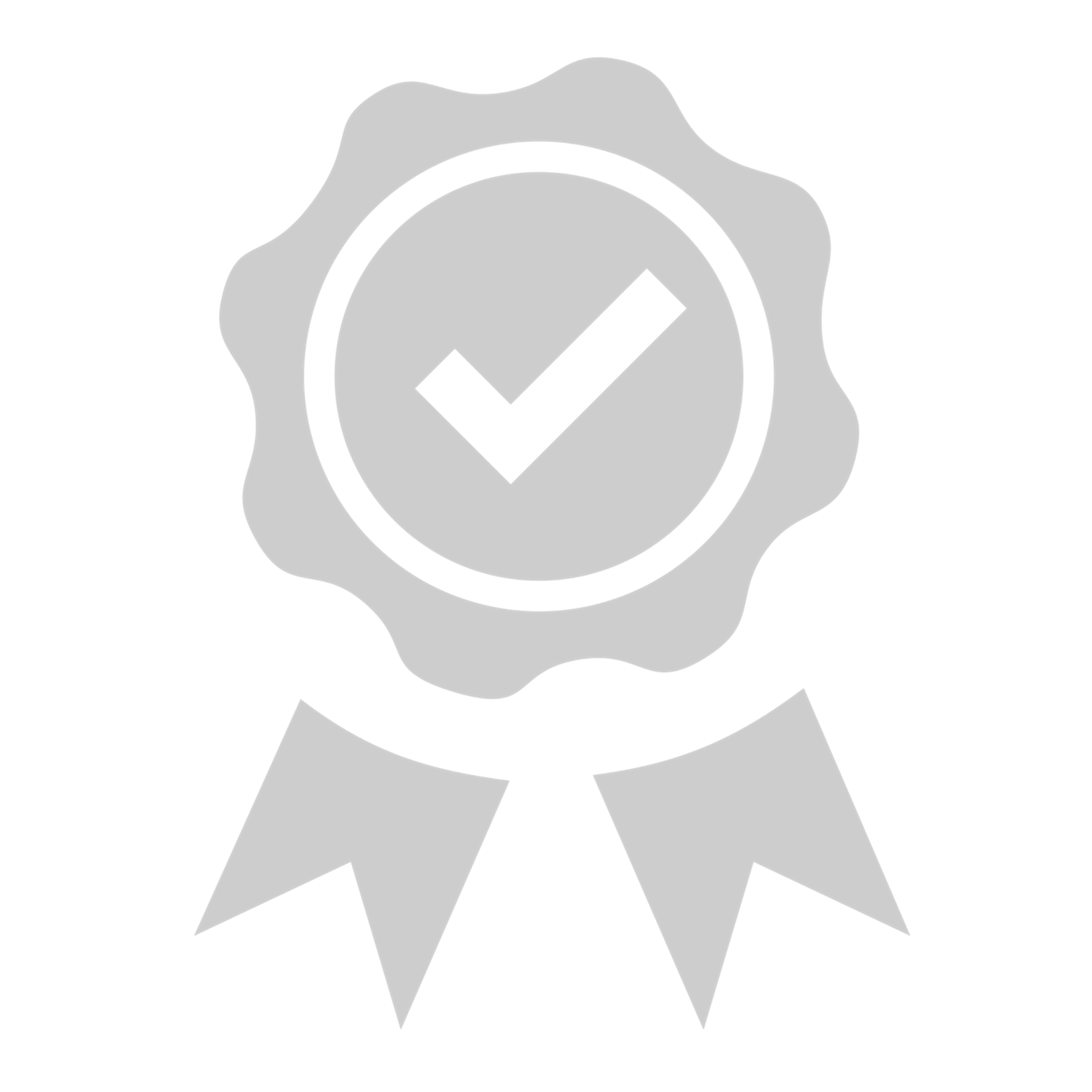 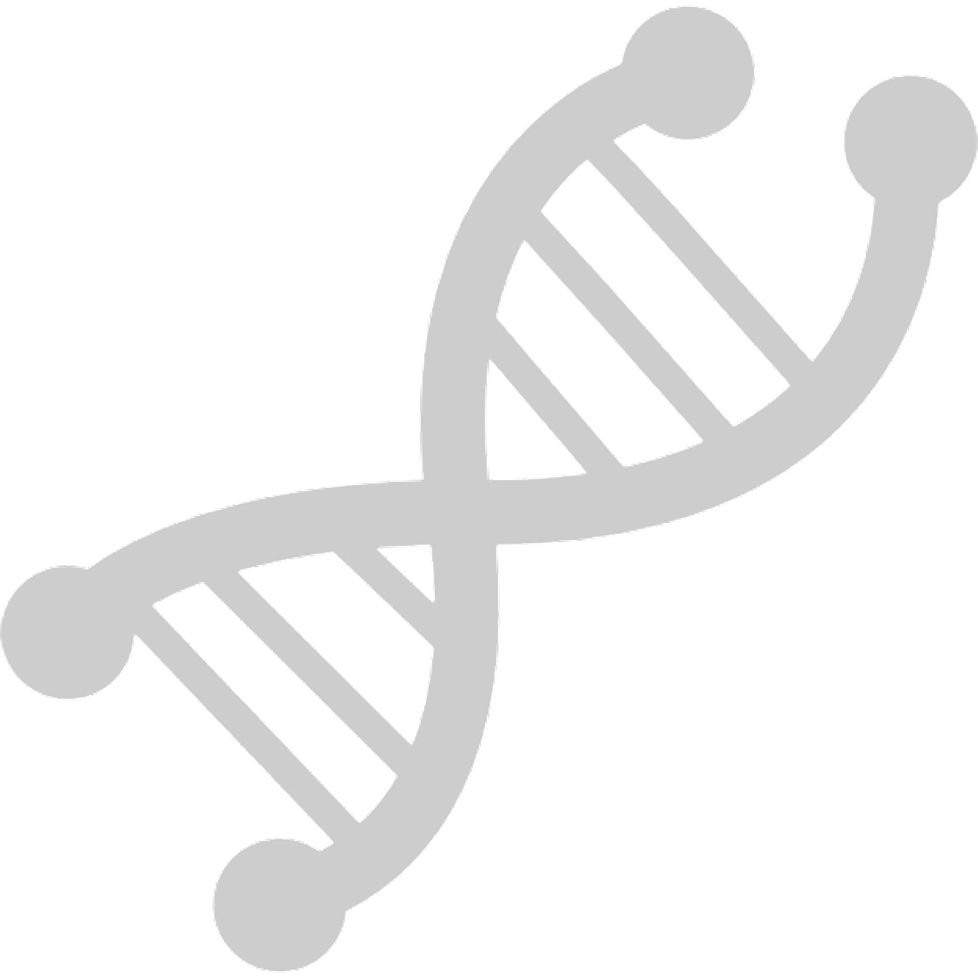 Build On And Expand Research Core
Quality In Every Aspect Of Operation
Demonstrate quality in every aspect of operation while instilling an internationally recognized, dynamic and agile model for comprehensive pediatric oncology care
Build on and Expand the current Research core inside the hospital
Key Strategic Indicators
Key Strategic Indicators
Targets & baselines marked (*) indicates that an initiative is undertaken to measure them
5
6
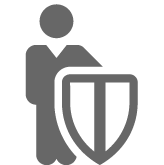 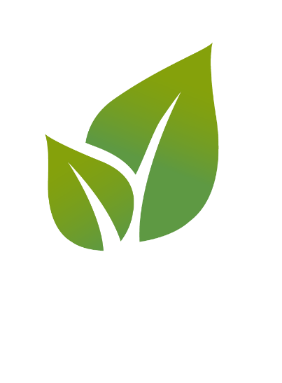 Develop Evidence Based Safe Practice
A Role Model For Environmental Responsibility
Develop evidence based safe practice that should be universally employed  in applicable clinical care settings to achieve patient safety
Provide a role model for environmental responsibility in all our developments particularly energy, waste management and pollution
Key Strategic Indicators
Key Strategic Indicators
Targets & baselines marked (*) indicates that an initiative is undertaken to measure them
7
8
Community Engagement And Public Awareness
Build The Capacity Of Professional Calibers
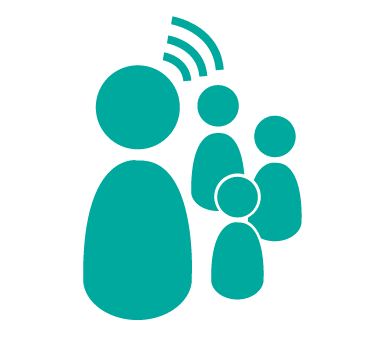 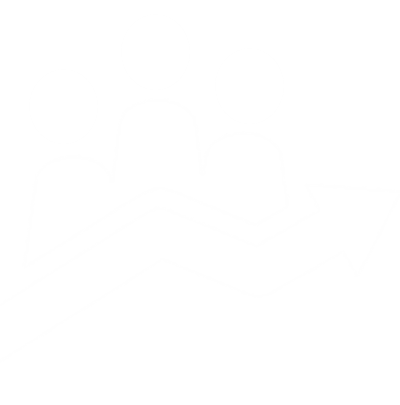 Encourage community engagement and raising public awareness about the prevention, early detection and management of cancer
Build the capacity of professional calibers to meet the needs of 57357 hospitals and planned expansions and beyond to healthcare organizations in Egypt and the region
Key Strategic Indicators
Key Strategic Indicators
Targets & baselines marked (*) indicates that an initiative is undertaken to measure them
Our Vision
Our Mission
TO BE THE UNIQUE WORLDWIDE MODEL OF CHANGE TOWARDS A CANCER‐FREE CHILDHOOD.
Building a sustainable foundation to   prevent and combat cancer through research, smart education and quality healthcare provided with passion and  justice to alleviate the suffering of children with cancer and their families free of charge
Our Values
Love and respect for all children – we recognize that children are individuals and deserve the same love and respect as we expect for ourselves especially in the face of catastrophic illness. 
Integrity – build relationships on trust and respect for each other 
Accountability – we are accountable to all stakeholders of the CCHE 57357 community: patients, families, colleagues, donors, public, government and educational agencies
Professionalism – we conduct all communication and interaction with the utmost professional standards and codes of conduct
Teamwork and partnership—-collaboration fosters efficiency and effectiveness 
Thirst for knowledge— we seek to continually expand knowledge for personal and professional development. 
Questioning mind – will see what no one else has seen and applies evidence based principles. 
Creativity – to be creative in all that we do and appreciate creativity in others. 
Change – we  value change as positive for continuous improvement of the organization and the individual. 
Diversity – the talents and opinions of all are considered as valuable to the organization’s culture
Social responsibility – we  recognize our responsibility to our local and world community to provide a center of excellence
Passion for excellence – to be the best in all we say and do.
رسالتنا
رؤيتنا
بناء مؤسسة لديها القدرة على الإستمرار والتطور والنمو لعلاج السرطان والوقاية منه من خلال البحث العلمي والتعليم المتطور و جودة الرعاية الصحية تقدم بعدالة ورفق لرفع معاناة الأطفال مرضى السرطان وأسرهم بالمجان
أن نتفرد عالميا كنموذج  للتغيير نحو طفولة
 بلا سرطان
قيمنا
الحب والاحترام-  لجميع الاطفال ونحن ندرك ان الاطفال هم افراد يستحقون نفس الحب والاحترام الذى نتوقعه لأنفسنا خاصة فى مواجهة كارثة المرض.
النزاهة-  بناء علاقتنا على اساس من الثقة والاحترام بعضنا لبعض.
المساءلة-  نحن مستشفى 57357 مساءلون امام جميع الافراد والجهات التى تتعامل مع المستشفى من المرضى والاسر والزملاء والمتبرعين والحكومة والهيئات التعليمية.
الاحتراف - سلوكنا واتصالنا وتفاعلنا مع الاخرين يركز على اعلى المعايير المهنية وقواعد السلوك الاساسية
العمل الجماعى والشراكة - التعاون بكفاءة وفاعلية.
التعطش الى المعرفة-  نحن نسعى باستمرار الى توسيع المعرفة لتطوير القدرات الشخصية والمهنية.
العقل الباحث- نلاحظ مالم تشاهده اعين اخرى ونطبق المبادىء المرتكزة على ادلة.
الابداع - ان نكون مبدعين فى كل ما نقوم به وان نقدر الابداع فى الاخرين.
التغيير - نحن نقدر التغيير الايجابى للتحسين المستمر سواء للمنظمة او الافراد.
التنوع-  جميع الملكات والاراء تاخذ بعين الاعتبار كقيم خاصه بثقافه المستشفي.
المسؤلية الاجتماعية-  نحن على دراية بمسئوليتنا تجاه مجتمعنا المحلى والمجتمع الدولى لكى نكون مركزا رياديا.
حب التفوق-  لنكون الافضل فى كل ما نقوله ونفعله.
7
8
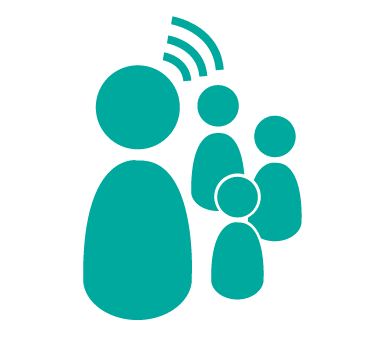 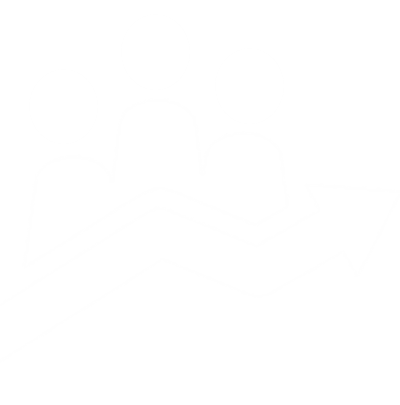 المشاركة المجتمعية والتوعية
بناء قدرات كوادر العمل
نعمل على رفع مستويات الوعي والمشاركة المجتمعية للعمل على الوقاية من السرطان والكشف المبكر عنه وإدارته
نبني قدرات كوادر العمل لنلبي ليس فقط إحتياجات مستشفى 57357 وتوسعاتها المستقبلية ولكن أيضا مؤسسات الرعاية الصحية في مصر والمنطقة
مؤشرات الأداء الإستراتيجية
مؤشرات الأداء الإستراتيجية
القراءات الحالية والمستهدفات المشار إليها بعلامة (*) تعني أن هناك مبادرة تم تحديدها لقياسها
5
6
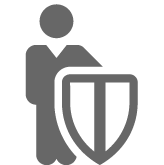 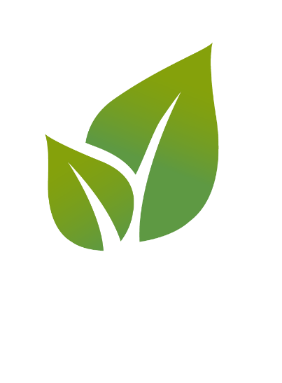 نموذج يحتذى به في المسؤولية البيئية
تطوير إطار علمي لممارسة آمنة
نطور ونفعل نموذج يحتذى به في المسؤولية البيئية في كافة أعمال التطوير التي نقوم بها مع التركيز على الطاقة إدارة المخلفات والتلوث
نطور إطار لممارسة آمنة يحتذي بها في مجال الرعاية الصحية من أجل تحقيق سلامة المريض
مؤشرات الأداء الإستراتيجية
مؤشرات الأداء الإستراتيجية
القراءات الحالية والمستهدفات المشار إليها بعلامة (*) تعني أن هناك مبادرة تم تحديدها لقياسها
4
3
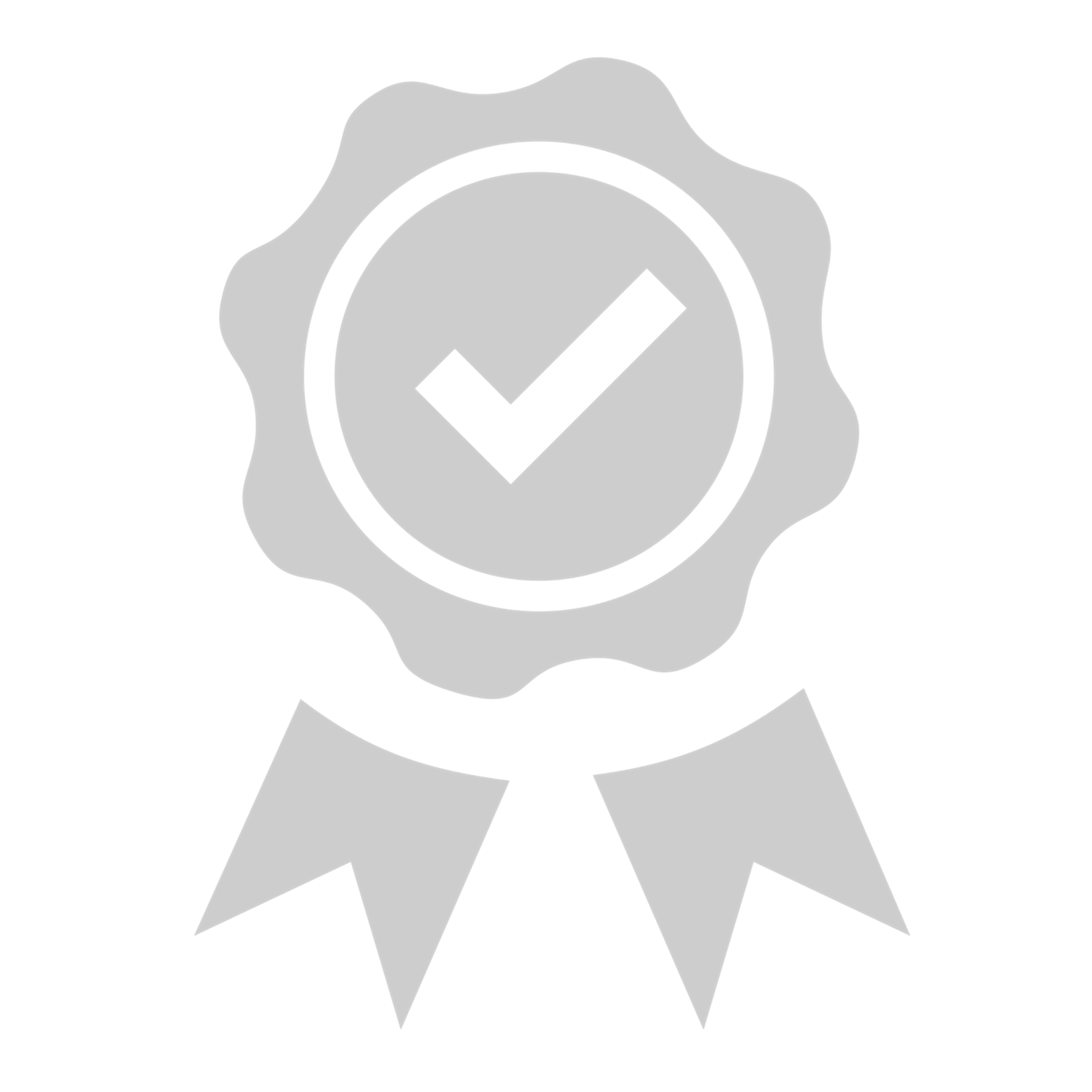 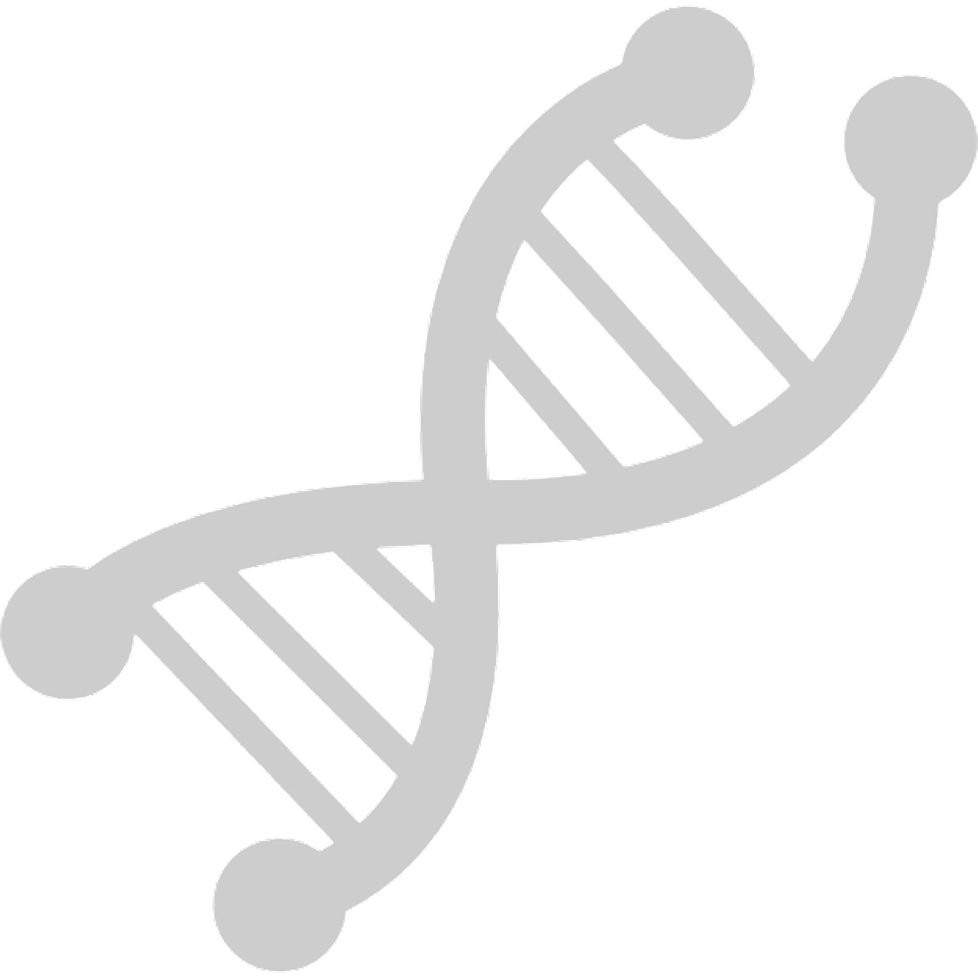 الجودة في كل جوانب العمليات
البناء على النشاط البحثي وتوسيعه
نراعي الجودة في كل جانب من جوانب العمليات الداخلية بينما نرسخ لنموذج يتسم بالديناميكية وسرعة الحركة يحقق مكانة عالمية في مجال تقديم الرعاية الطبية لمرضى السرطان من الأطفال
نبني على النشاط البحثي الحالي بالمستشفى ونعمل على توسيعه
مؤشرات الأداء الإستراتيجية
مؤشرات الأداء الإستراتيجية
القراءات الحالية والمستهدفات المشار إليها بعلامة (*) تعني أن هناك مبادرة تم تحديدها لقياسها
2
1
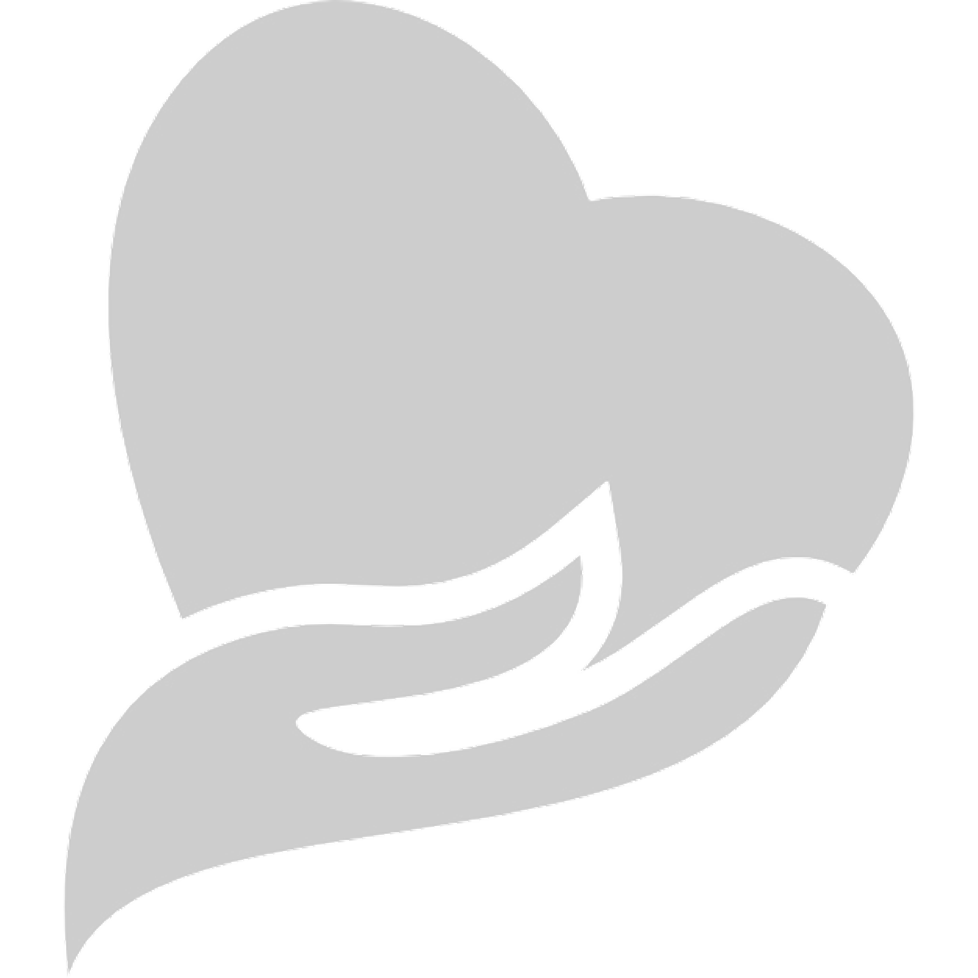 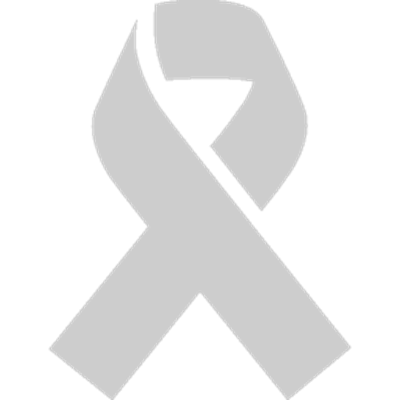 تخطي حدود نسب الشفاء
رفع معاناة المرضى
نرفع معاناة المرضى ونقدم الرعاية المخلصة لذويهم على مدار رحلة العلاج
نتحدي حدود العلاج نحو أفضل نسب الشفاء المحققة عالميا
مؤشرات الأداء الإستراتيجية
مؤشرات الأداء الإستراتيجية
القراءات الحالية والمستهدفات المشار إليها بعلامة (*) تعني أن هناك مبادرة تم تحديدها لقياسها
تخطي حدود نسب الشفاء
رفع معاناة المرضى
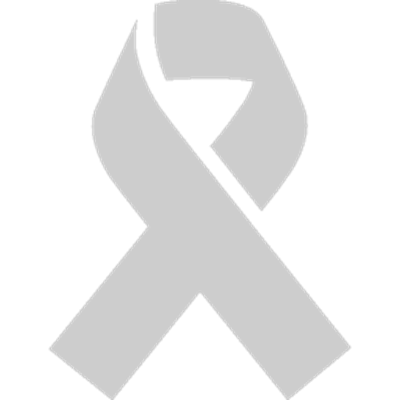 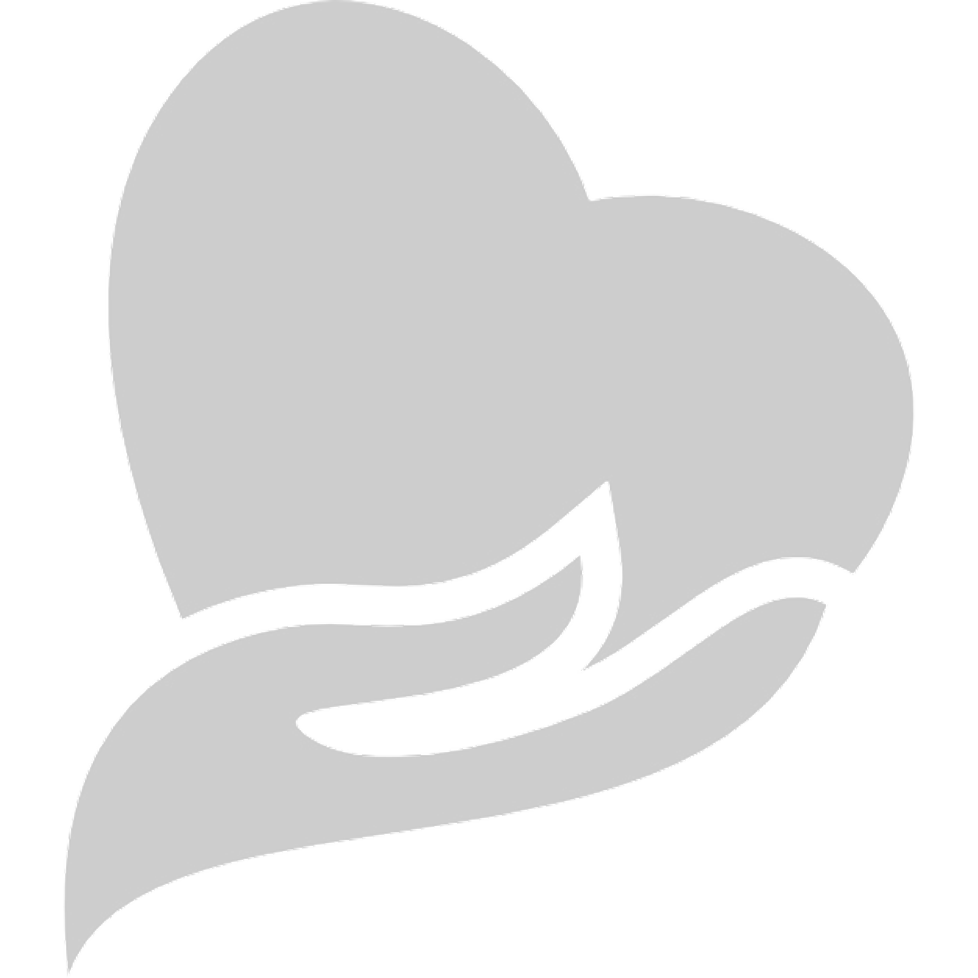 1
2
البناء على النشاط البحثي وتوسيعه
الجودة في كل جوانب العمليات
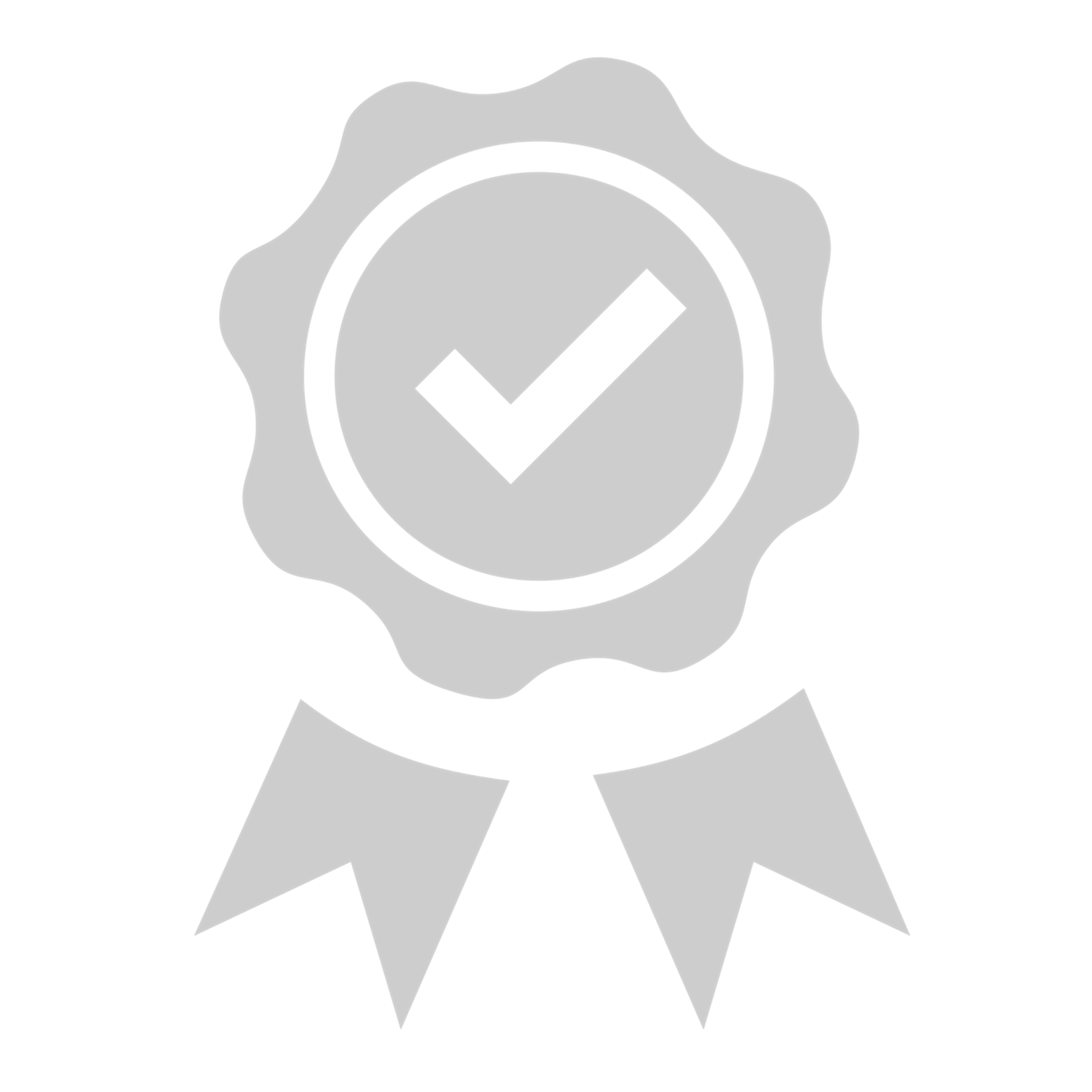 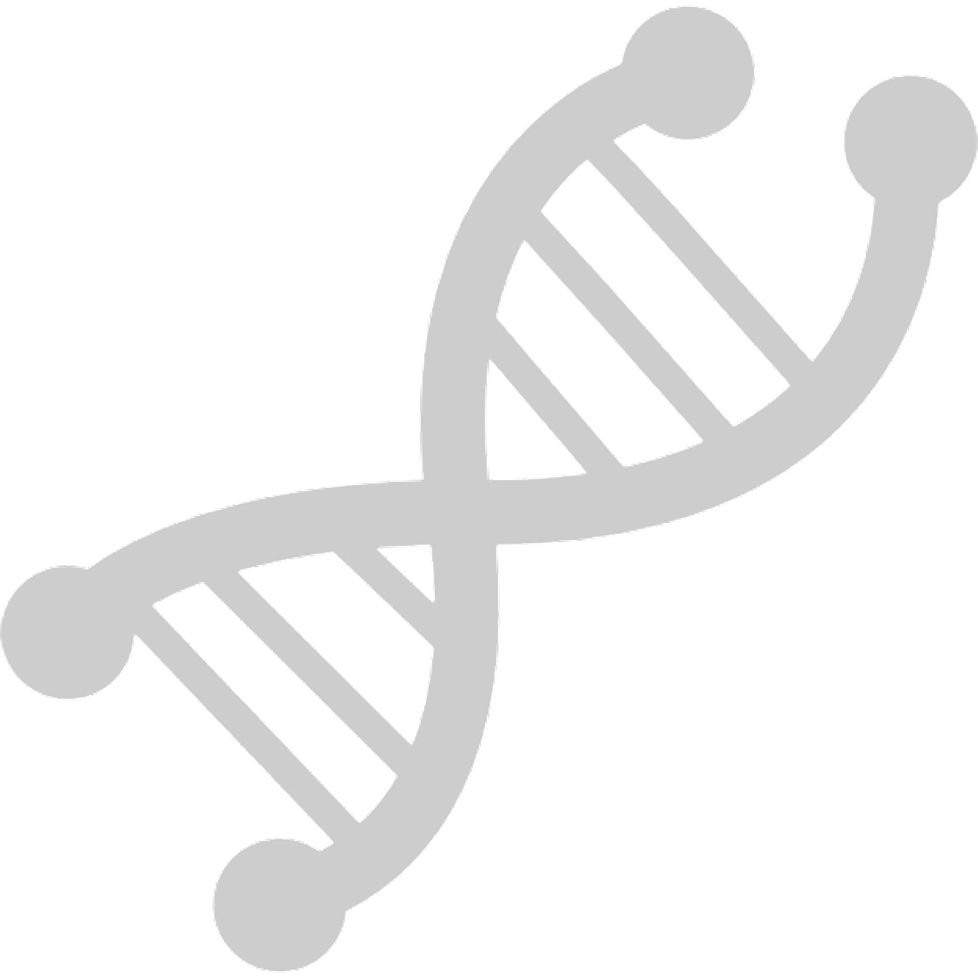 4
3
تطوير إطار لممارسة آمنة
نموذج يحتذى به في المسؤولية البيئية
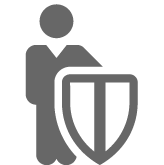 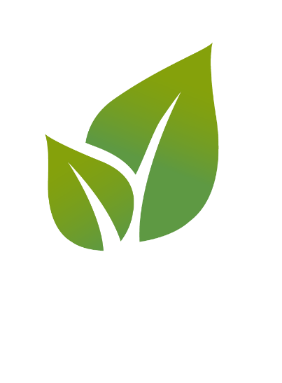 6
5
المشاركة المجتمعية والتوعية
بناء قدرات كوادر العمل
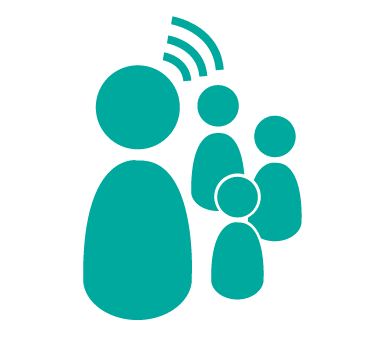 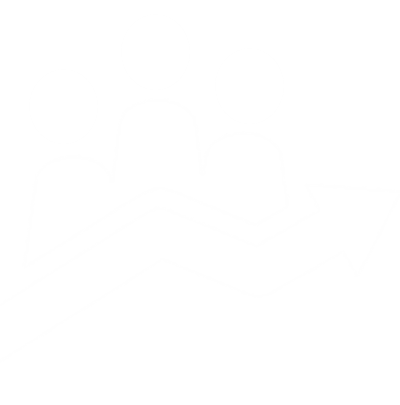 8
7
هيـــــــــكل
57357إستراتيجية
الرؤية
(طفولة بلا سرطان)
القاعدة الإستراتيجية
يلخص الشكل التالي المنهجية التي تم تطبيقها في إعداد هذه الإستراتيجية والهيكل الذي تم تصميمها بناء عليه
الرسالة
الغـايـات الإستراتيجية 
ثمانية غايات أساسية نسعى لتحقيقها
صياغة الإستراتيجية
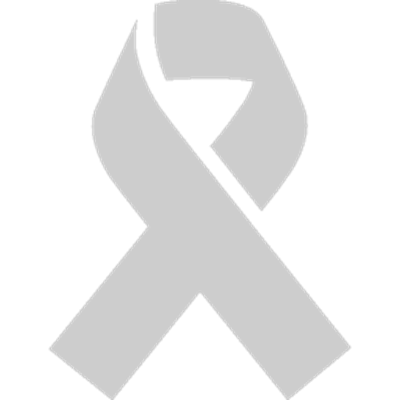 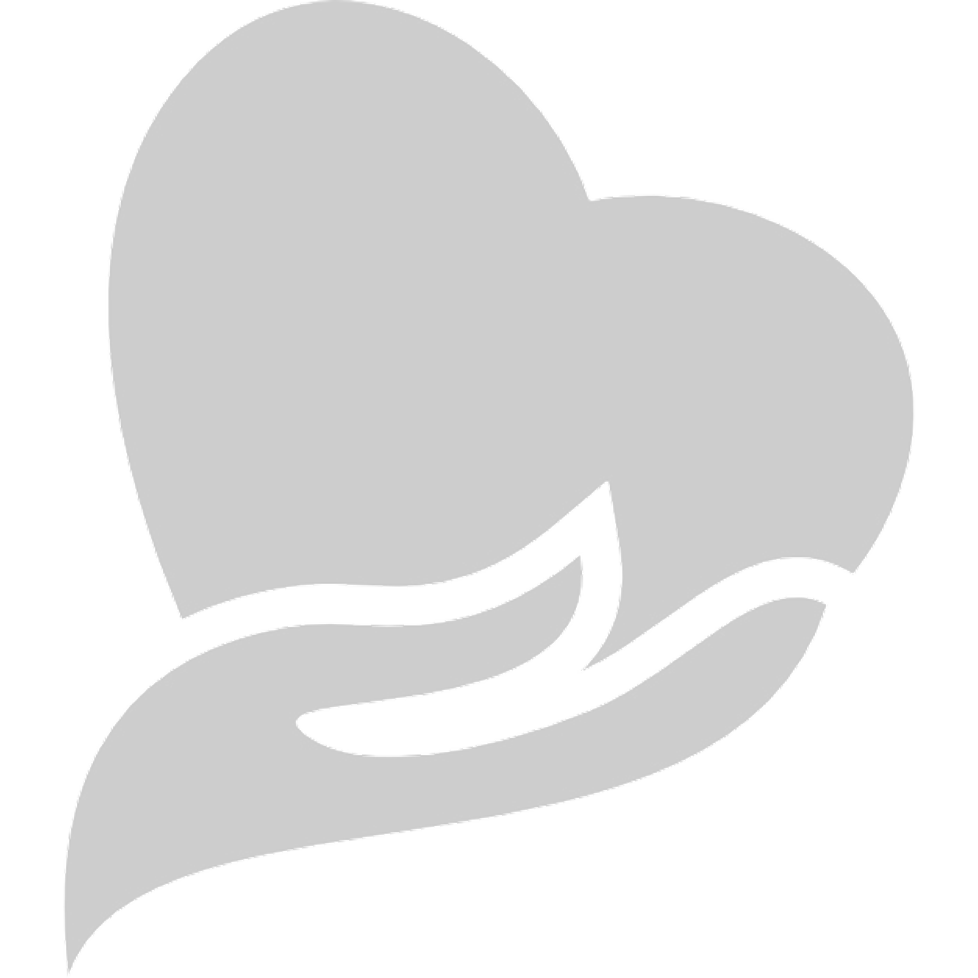 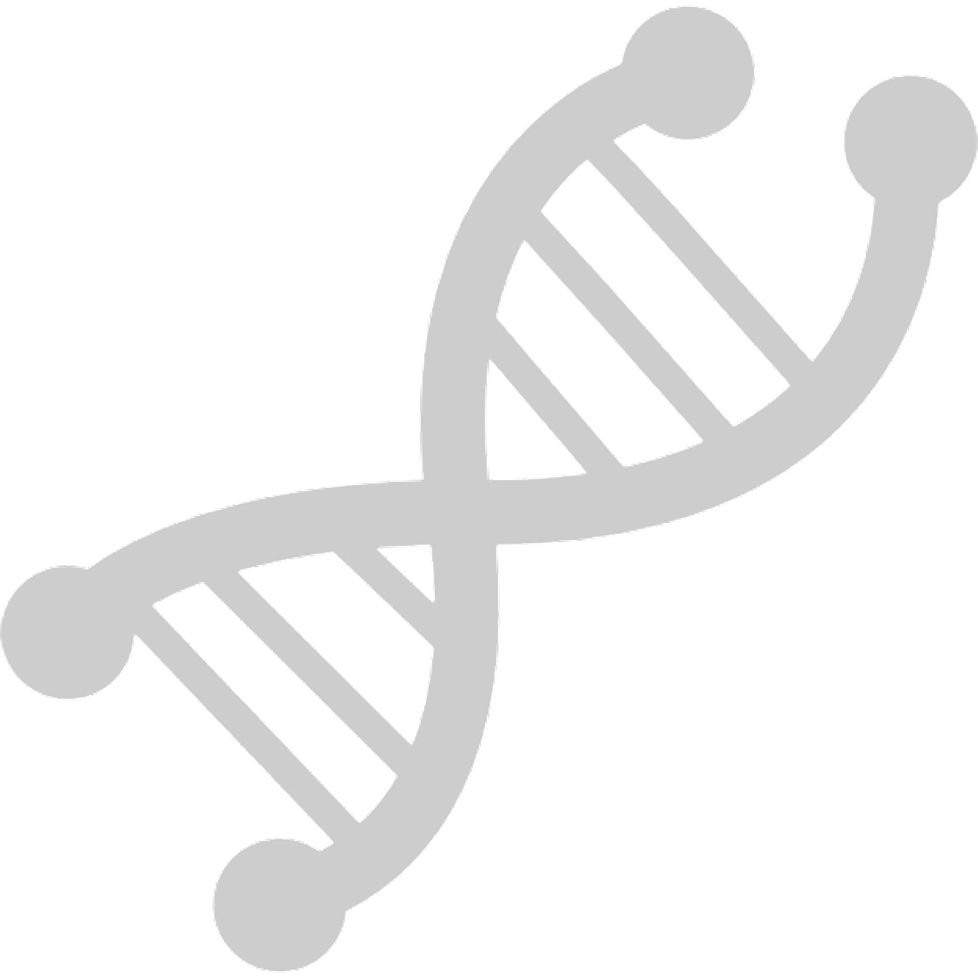 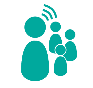 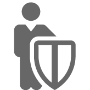 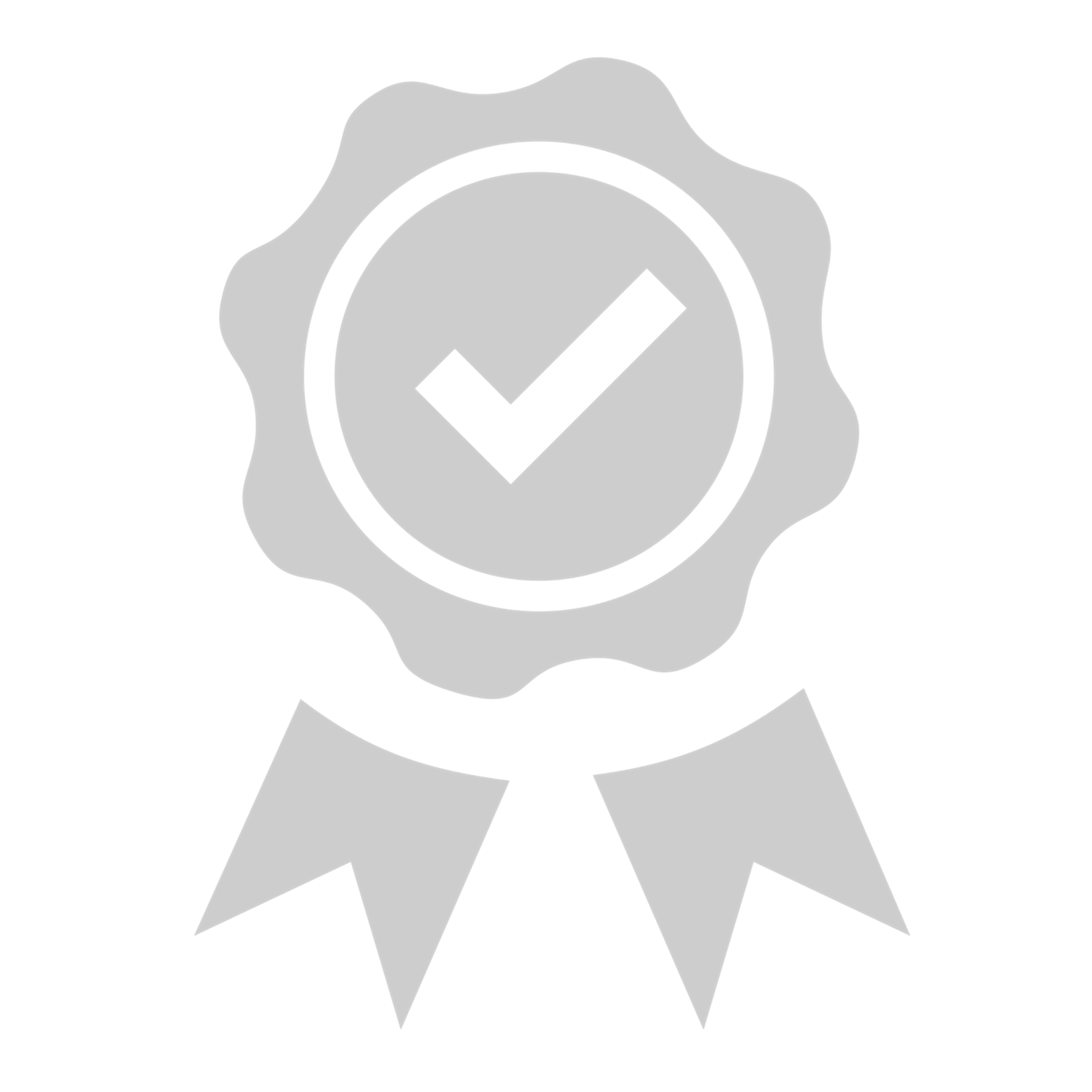 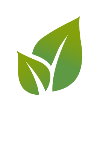 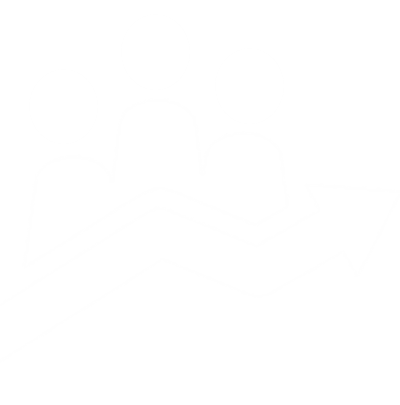 مؤشرات الأداء الإستراتيجية
أربعة مؤشرات إستراتيجية لكل غاية من الغايات
ترجمة الإستراتيجية
الأهداف الإستراتيجية للإدارات
يعتبر كل مؤشر إستراتيجي بمثابة (هدف) ويتم تحديد (الإستراتيجيات) التي يتم من خلالها تحقيقه وربطها بـ(مؤشرات الأداء الرئيسية) لكل إدارة إلى جانب (المبادرات الإستراتيجية) التي تحتاج الإستراتيجية إلى تفعيلها
الربط بالأداء
مؤشرات الأداء الإستراتيجية
الإستراتيجيات
مؤشرات أداء الإدارات والمبادرات
3
2
المحور الثالث
المحور الثاني
البقاء على القمة أصعب بكثير من الوصول إليها
الإستراتيجية ليست إختيار
شهدت مجموعة 57357 نمواً سريعاً منذ لحظة إفتتاحها وحتى احتلالها اليوم مكانتها كمنظمة رائدة في مجال الرعاية الصحية في مصر والمنطقة. وعلى الرغم من التحديات الصعبة التي اجتازتها المجموعة خلال هذه الرحلة إلا أنه لازال أمامنا الكثير من التحديات والصعاب التي تتطلبها مرحلة ما بعد النمو بشكل يفوق مرحلة النمو ذاتها. وبالتالي، ما يدفعنا للنمو ليس «ما يفعله الأخرون» بل هو الإيمان بأننا «لانزال نستطيع أم نقدم الأفضل» ما دمنا «لانزال نستطيع أن نقوم بالمزيد»
يتمثل أبسط تعريف للاستراتيجية في «تقرير الخيارات بعيدة المدى». واختيار المؤسسات لوجود استراتيجية لم يعد قراراً اختيارياً. إذ أن الاستراتيجية أصبحت آلية رئيسية من آليات البقاء. لم يعد السؤال هو «هل لا بد أن تكون لدينا استراتيجية؟» أو حتى «ما هي استراتيجيتنا؟». بل أصبح السؤال اليوم «ما هي أفضل طريقة لتطبيق استراتيجيتنا؟»، و«ما هي أفضل طريقة لقياس نجاحها؟»، و«ماذا نفعل للتأكد من مراجعتها بشكل مستمر؟» وأسئلة أخرى تشترك في إعتبارها وجود الاستراتيجية أمرا واقعا وليس محل اختيار.
5
4
1ST PERSPECTIVE
المحور الخامس
المحور الرابع
الجميع له دور في تحقيق الإستراتيجية
الاستراتيجية هي أولويتنا الأولى
«حتى أفضل الإستراتيجيات، يمكن أن تفشل في التطبيق« – كابلان – وفي هذا السياق فإن شغلنا الشاغل في 57357 هو التأكد من أن إستراتيجيتنا هي محل تطبيق. وبما أن المشاركة الفعالة هي المحرك الأساسي لنجاح تطبيق الإستراتيجية، فإننا نؤمن إيمانا راسخا بأن الجميع مسؤول عن تحقيق أهدافها بغض النظر عن المسمى أو الدرجة الوظيفية. ويمثل التواصل بوضوح على كافة المستويات المحرك الرئيسي للوصول إلى درجة أعلى من المشاركة والتي بدورها تنعكس على ما يتحقق من نتائج. وبالتالي فإنه يمكننا الخلوص إلى أن الطريق الوحيد لتطبيق الإستراتيجية هو التأكد من أستيعاب الأفراد لها وليس ذلك فقط، بل أيضا إيمانهم بها.
يتمثل أحد أهم أسباب الفشل في تحقيق الاستراتيجية هو الوقوع في فخ الانشغال بالعمليات والقرارات اليومية على حساب السعي إلى تحقيق الأهداف الإستراتيجية. وحقيقة الأمر أن كون هذه القرارات «ضرورة ملحة» ينبغي لا ينبغي أبدا أن يأتي على حساب القرارات «الأقل إلحاحاً ولكن في كثير من الأحيان أكثر أهمية». من أجل تحقيق الاصطفاف والتكامل لابد أن يكون لدينا «توجه» لما نستهدفه من تحقيق التوازن بين ما ينبغي إنجازه على المديين البعيد والقريب. ما نؤمن به في منظومة 57357 هو أن «التفكير قصير المدى قد يحول دون الفشل، ولكن التفكير بعيد المدى هو وحده الذي يقود إلى النجاح»
«قبل أن نعرف ما هي الإستراتيجية 
علينا أن نفكر بطريقة إستراتيجية»
محاور أساسية تلخص في مجملها منهجية التفكير في استراتيجية 57357
1
المحور الأول
5
الاستراتيجية تنبثق من الرؤية والرسالة
كان ولا يزال الإختيار الأهم لمستشفى 57357 هو السعي من أجل «طفولة بلا سرطان». وتمثل رسالتنا ببساطة الطريق الذي إخترناه لتحقيق هذه الرؤية. وعلى الرغم من أن البعض قد يرى أن هذه الرؤية قد تكون «متفائلة أكثر من اللازم» أو حتى أحيانا «غير واقعية»، إلا أنه مما لا شك فيه أن هذا الحلم الذي يراه البعض بعيدا كان محركا رئيسيا لمجموعة 57357. كما كانت هذه الرؤية نقطة الإنطلاق للنمو الذي تشهده المجموعة ولا سيما في الوقت الحالي، حيث نقوم بتوسيع الدور الذي نلعبه بحيث لا يقتصر على تقديم الخدمة الصحية وإنما يمتد ليشمل التوعية والبحث العلمي والتعليم وبناء القدرات والتكنولوجيا.
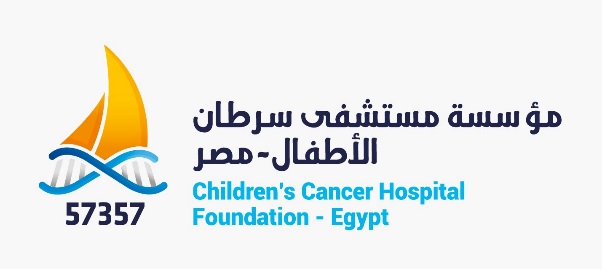 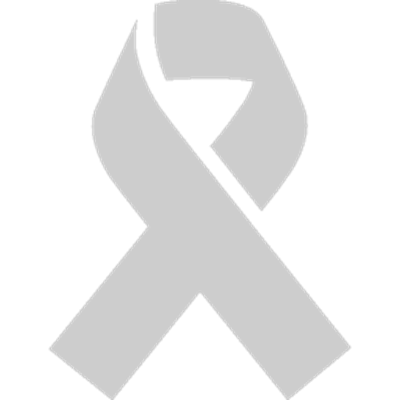 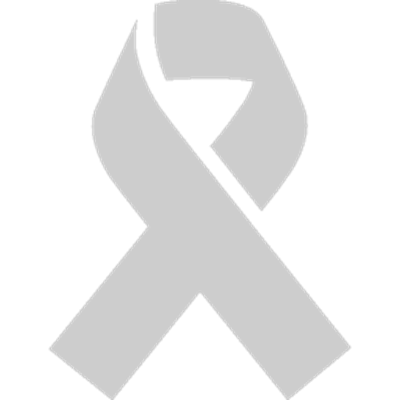 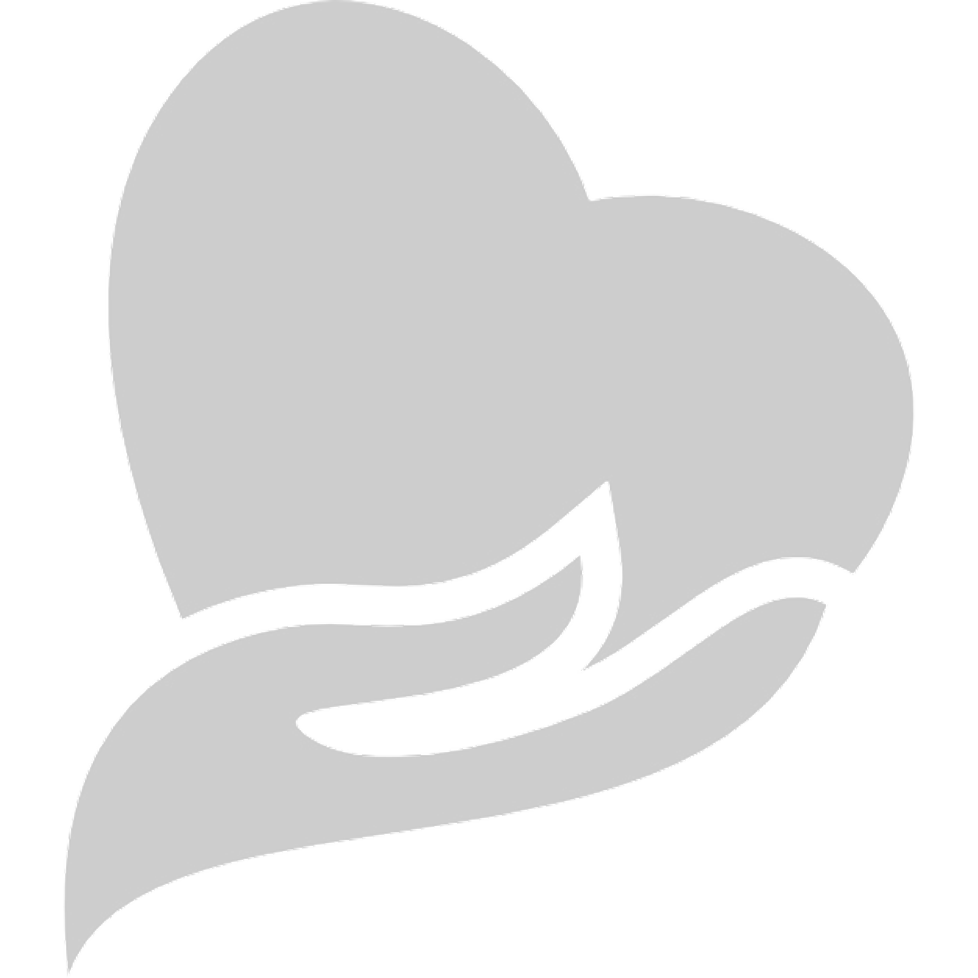 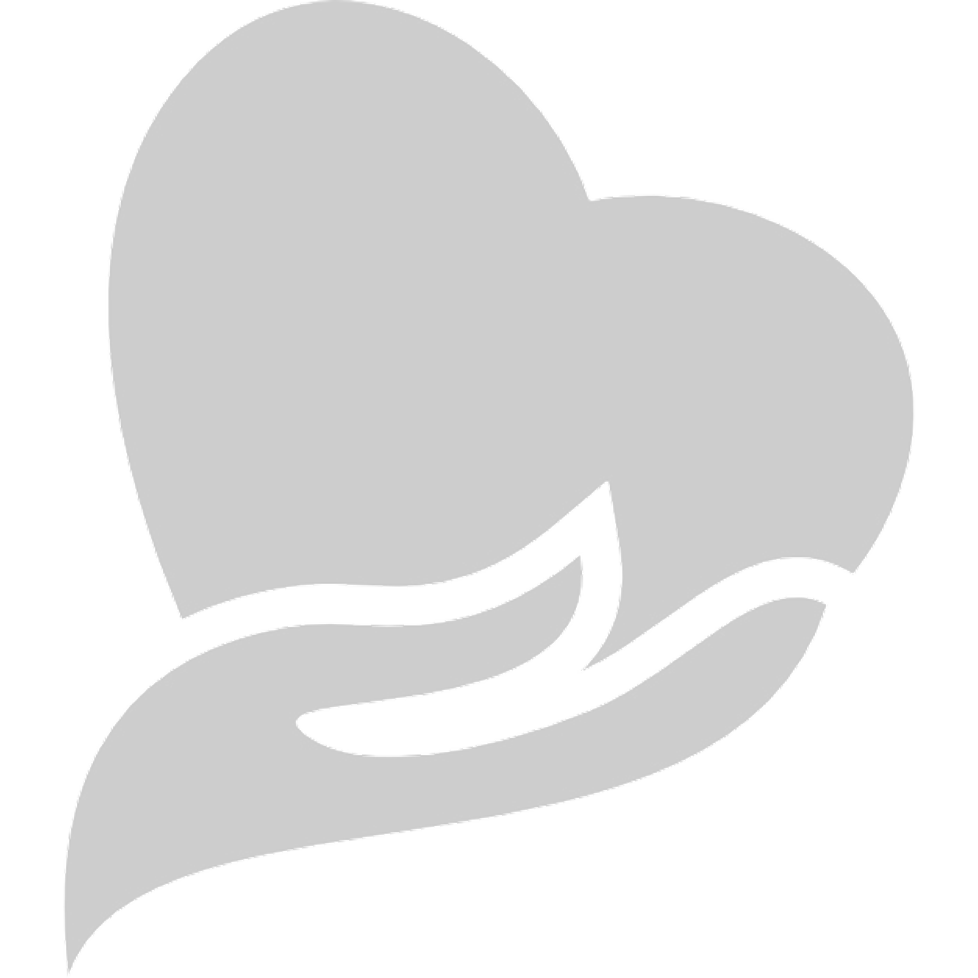 2020 استراتيجية
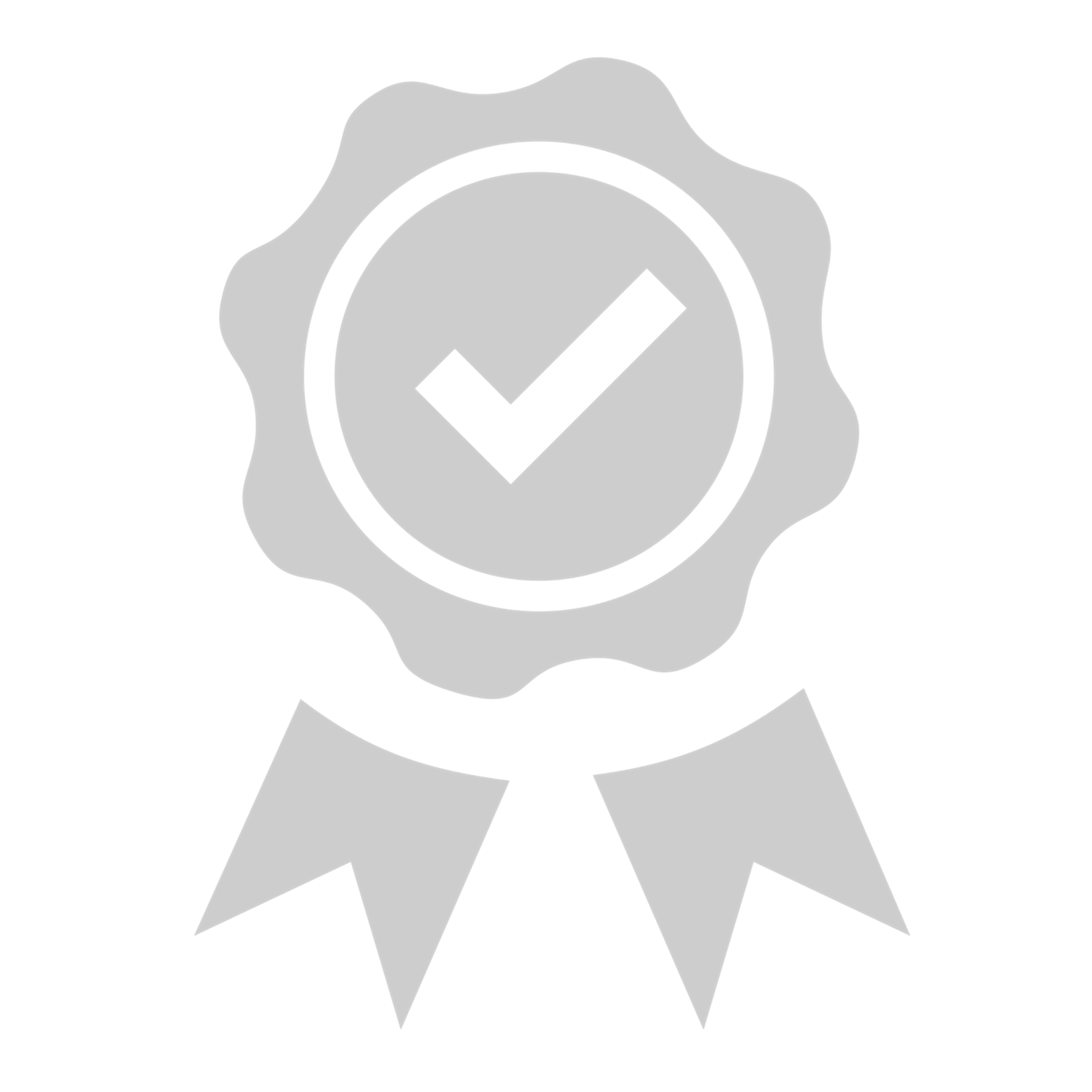 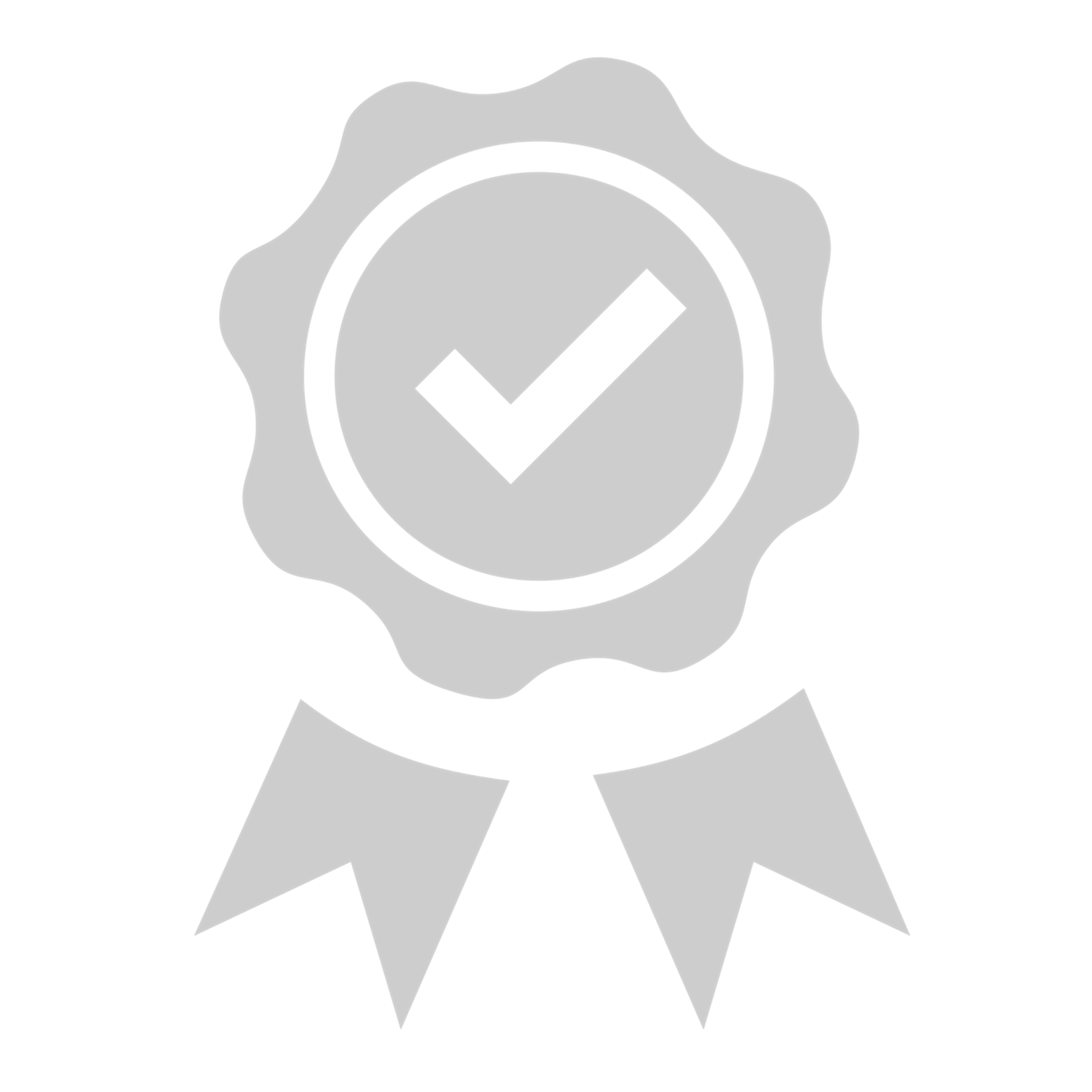 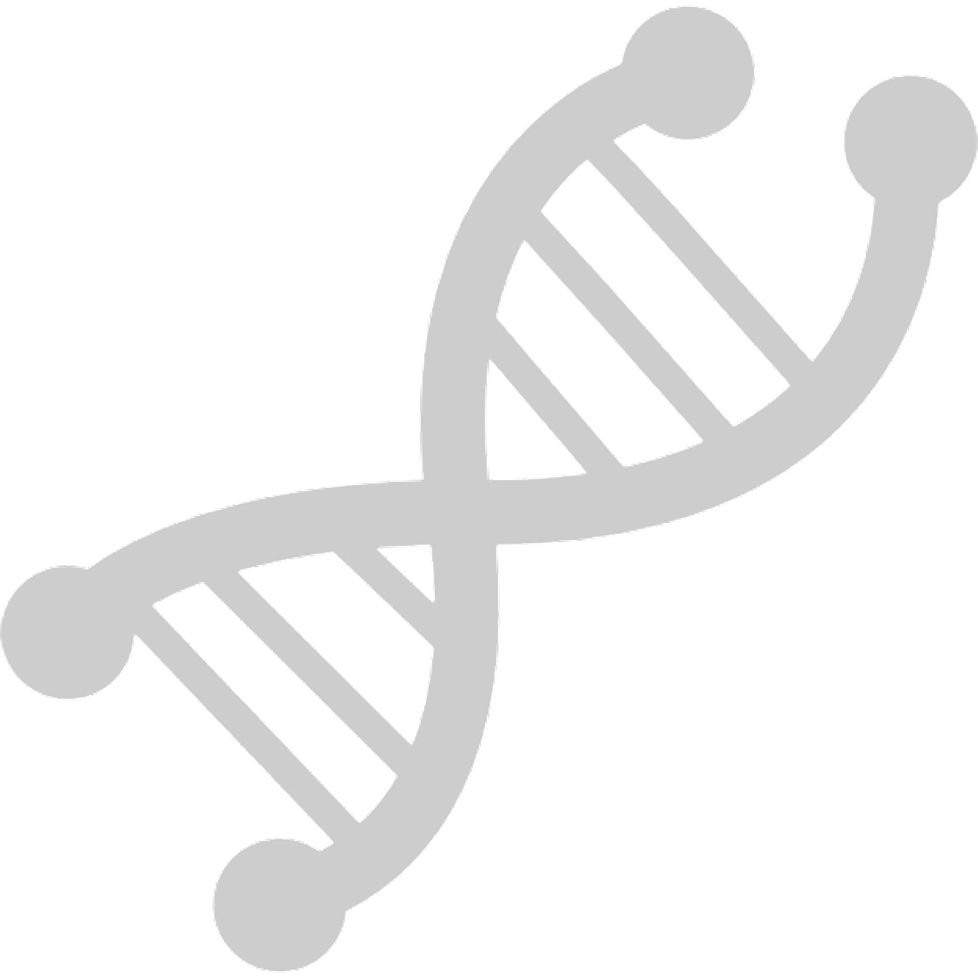 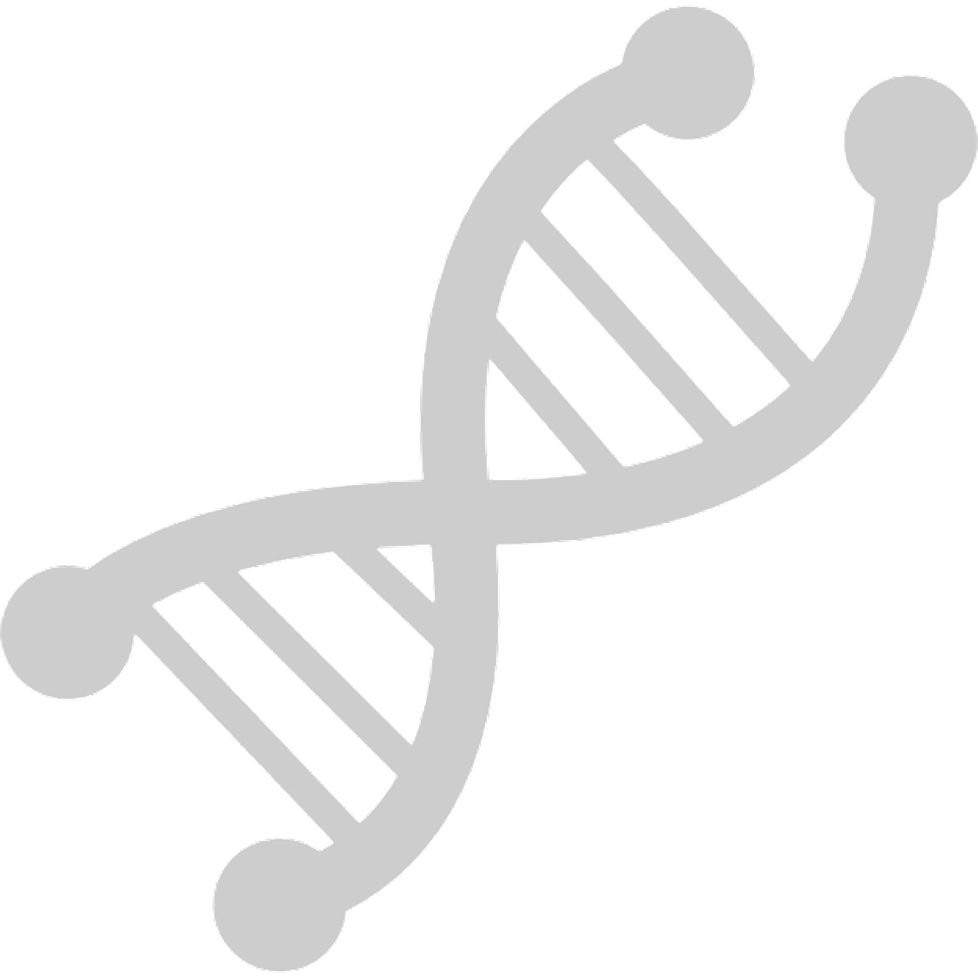 57357مستشفى سرطان الأطفال
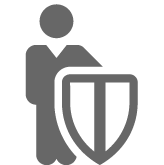 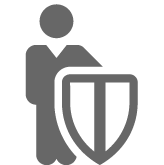 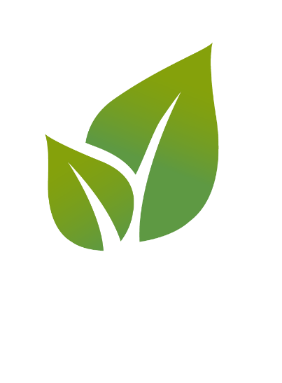 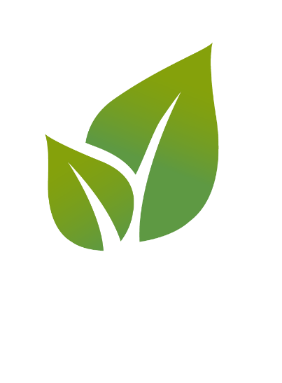 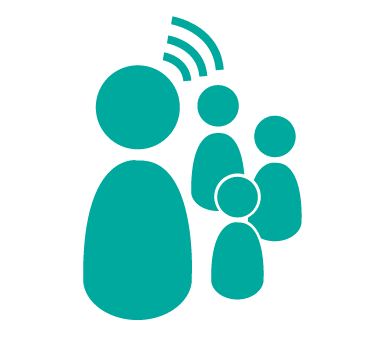 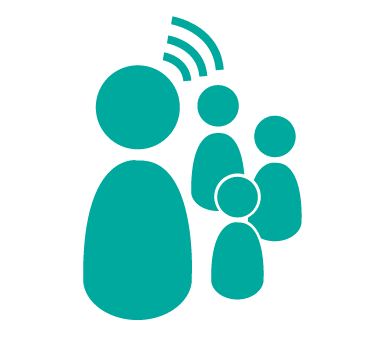 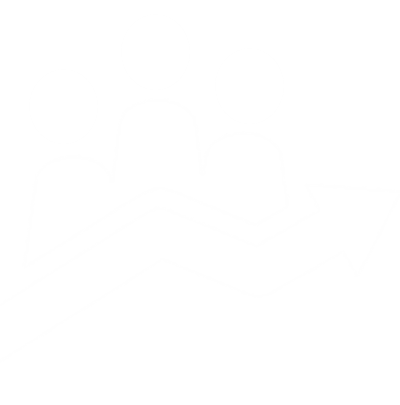 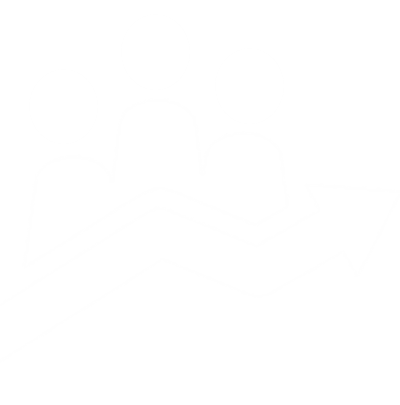